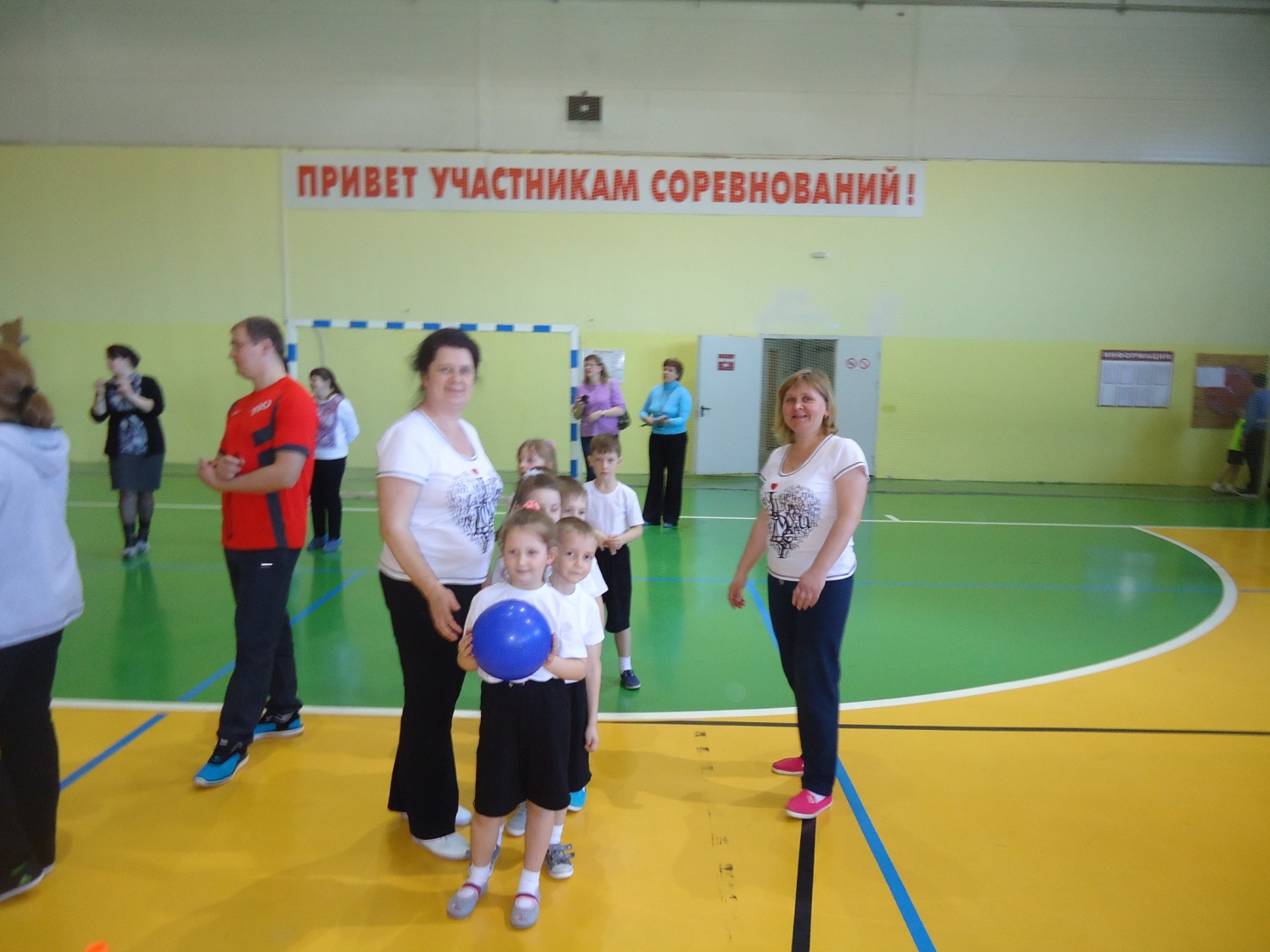 МКДОУ Воскресеснский детский сад  №4 «Рябинка» р.п. Воскресенское Нижегородская областьинструктор  по физкультуре Шишляева  Татьяна Васильевна
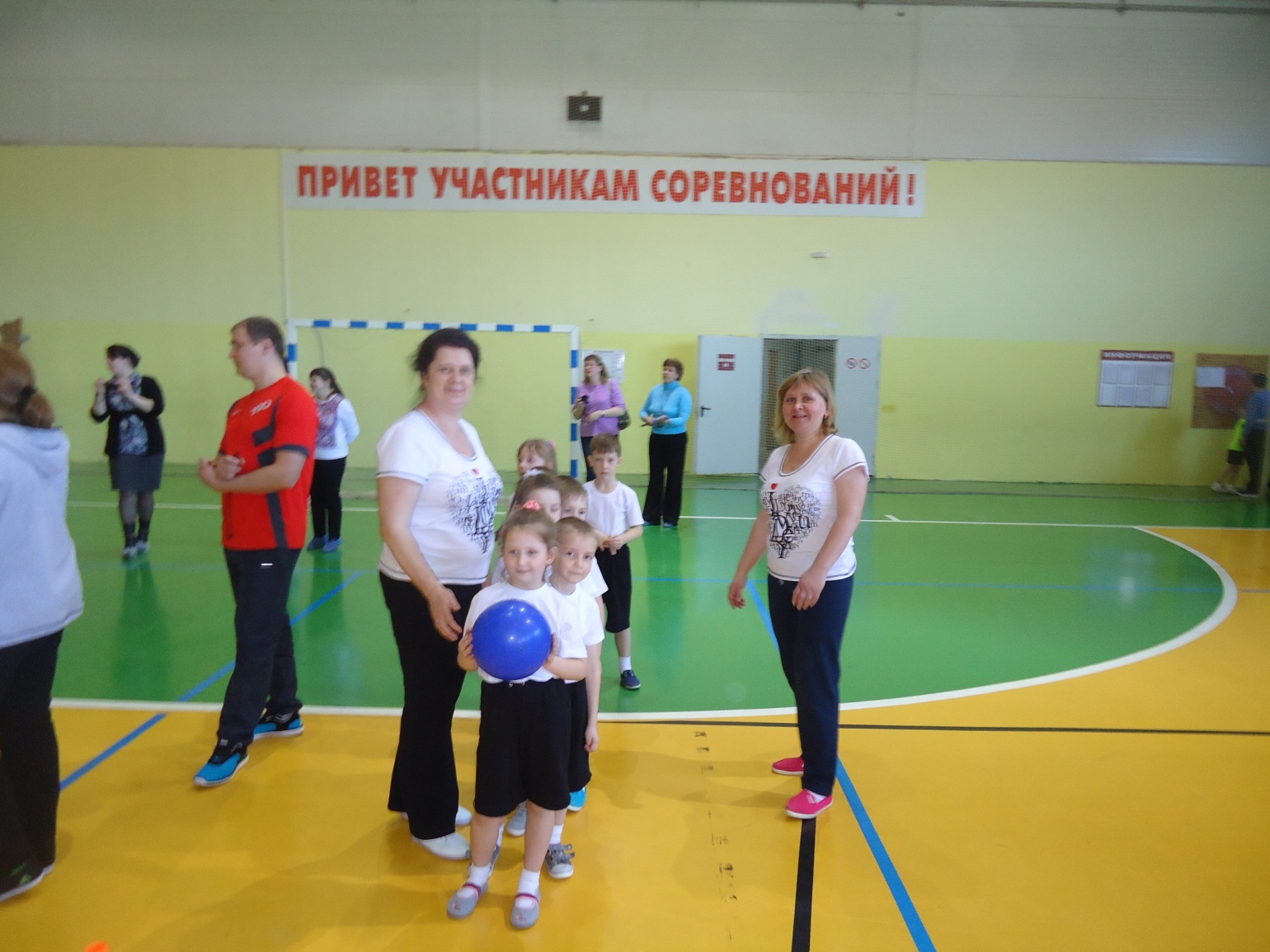 «Горжусь      профессией                   своей!»
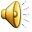 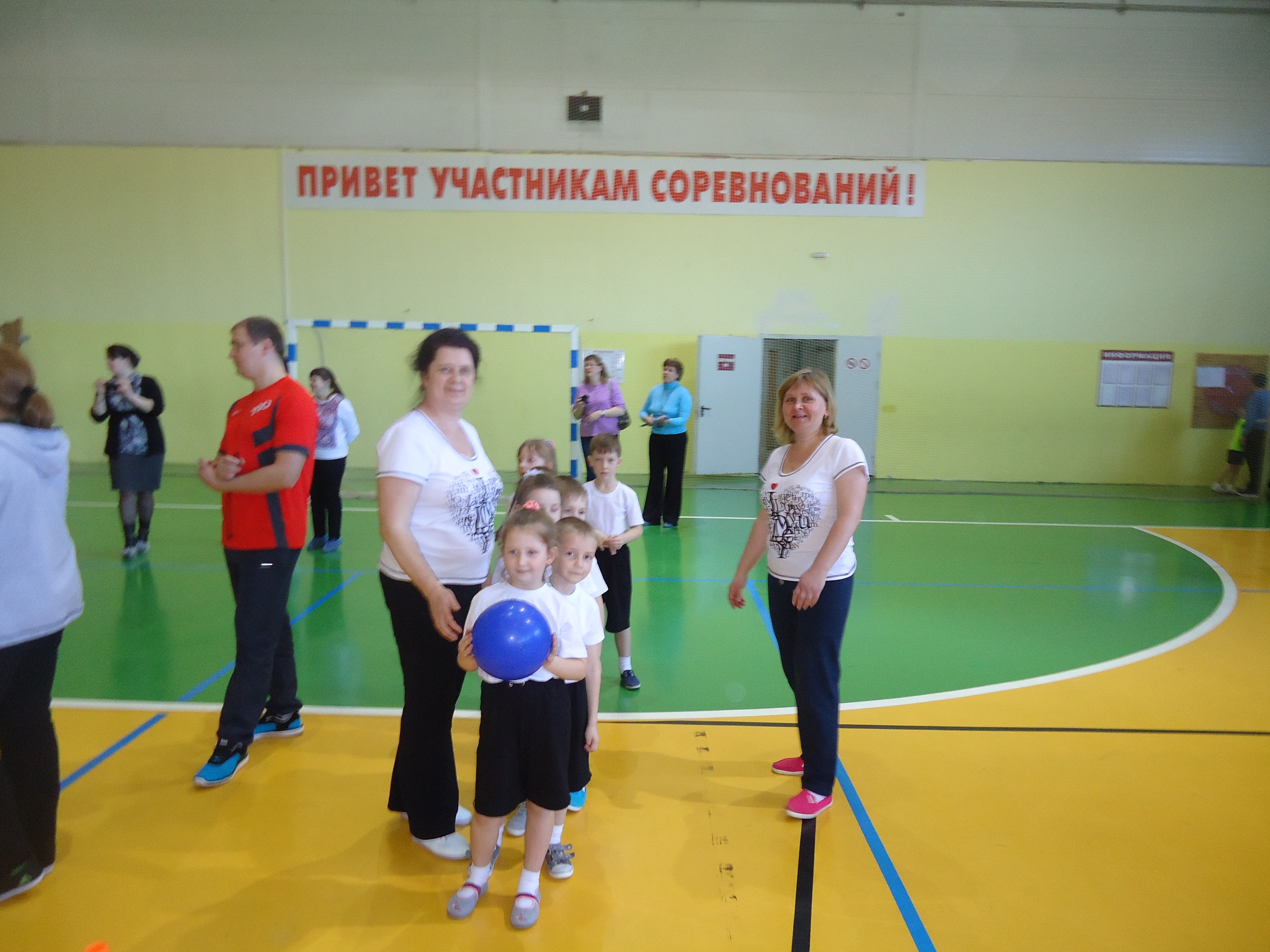 Поверьте,  мой выбор не случаен,В училище  судьба меня свела,С наставником, учителем, с прекрасным человеком.Кто искорку физо во мне зажгла.
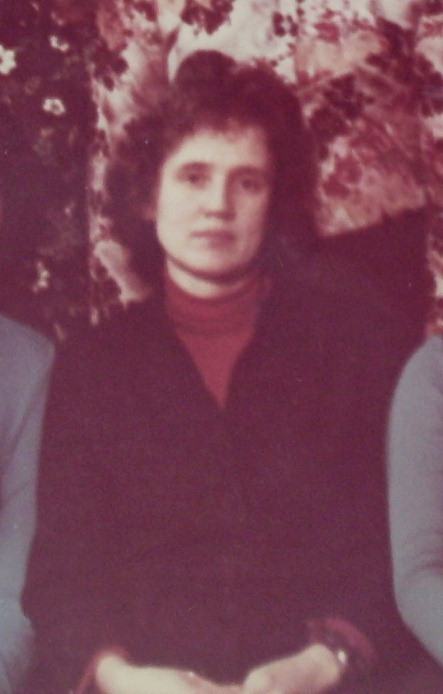 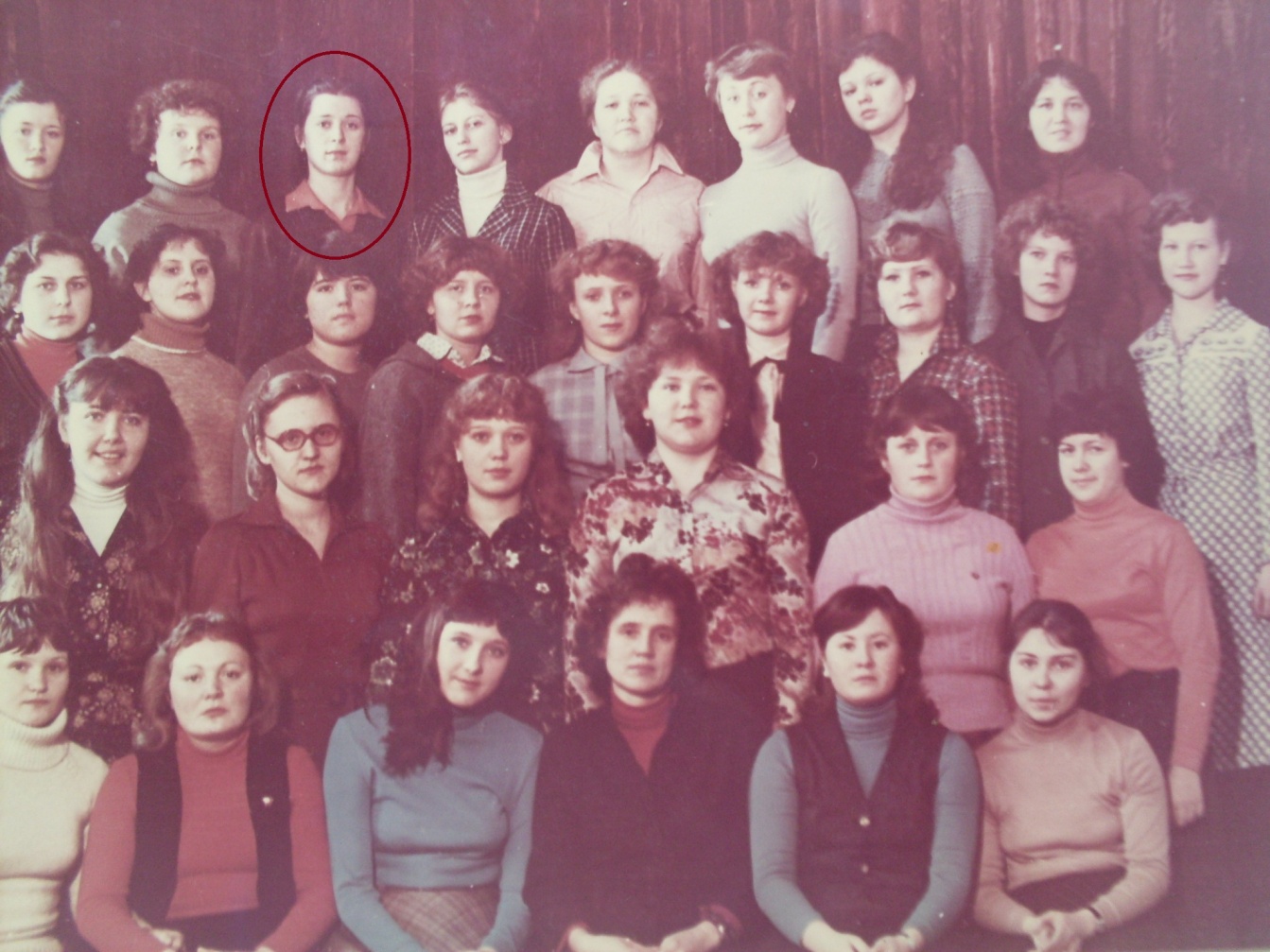 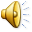 И вот в «Рябинку» я   пришла,Я здесь своё призвание нашла.
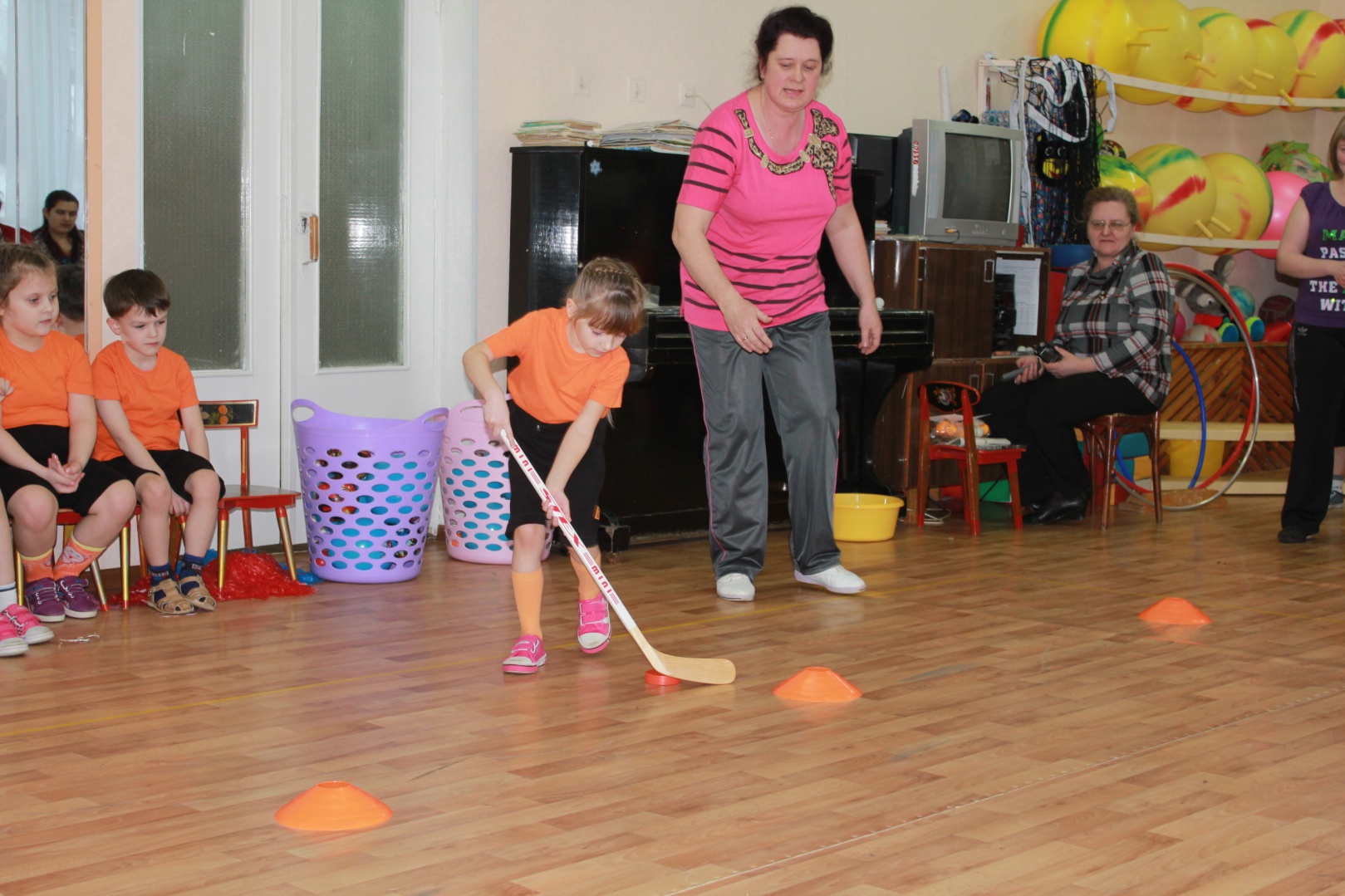 Детский сад «Рябинка»Наш -  неплох,Он не низок, не высок.
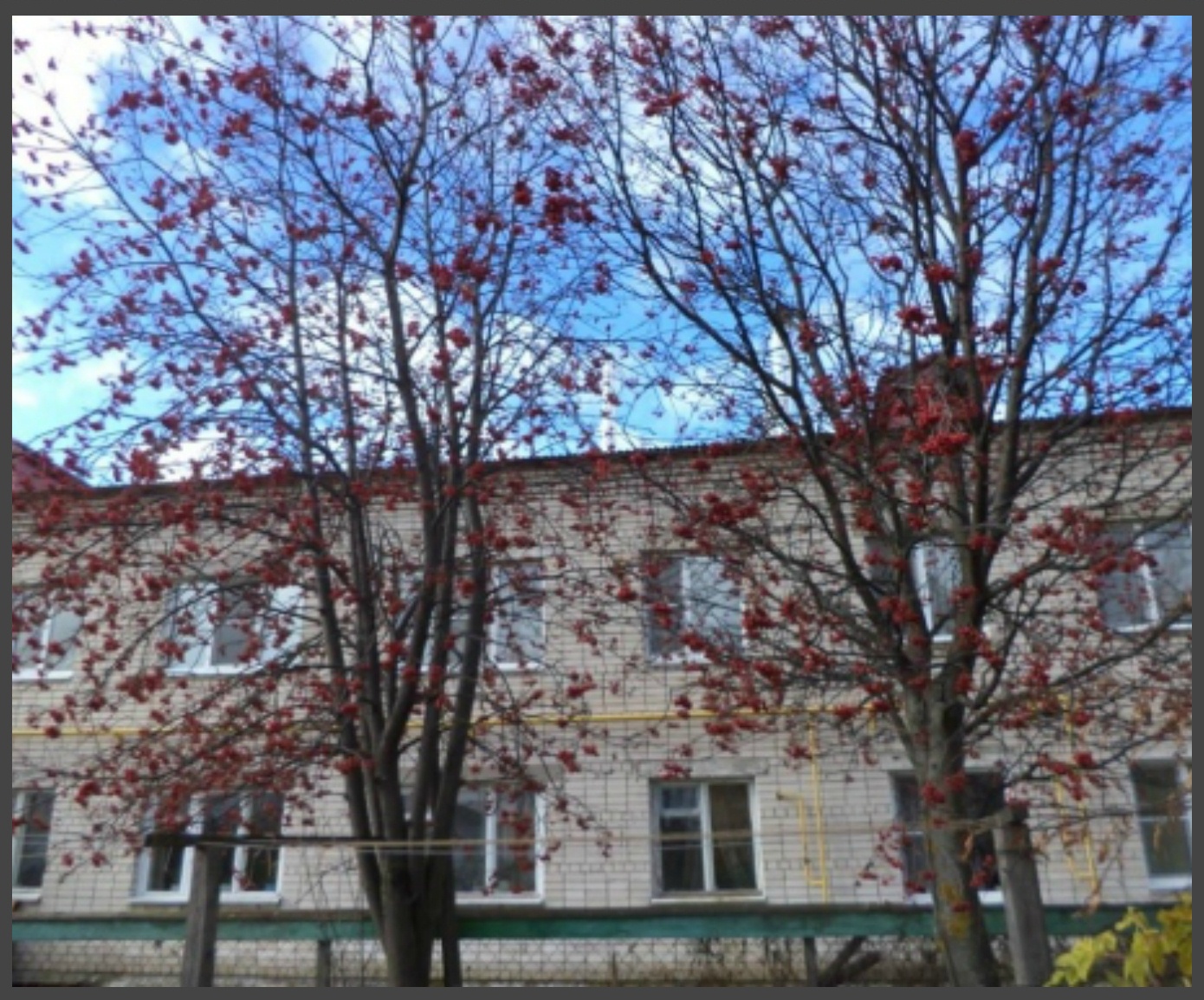 В коллективе у нас много первоклассных педагогов…
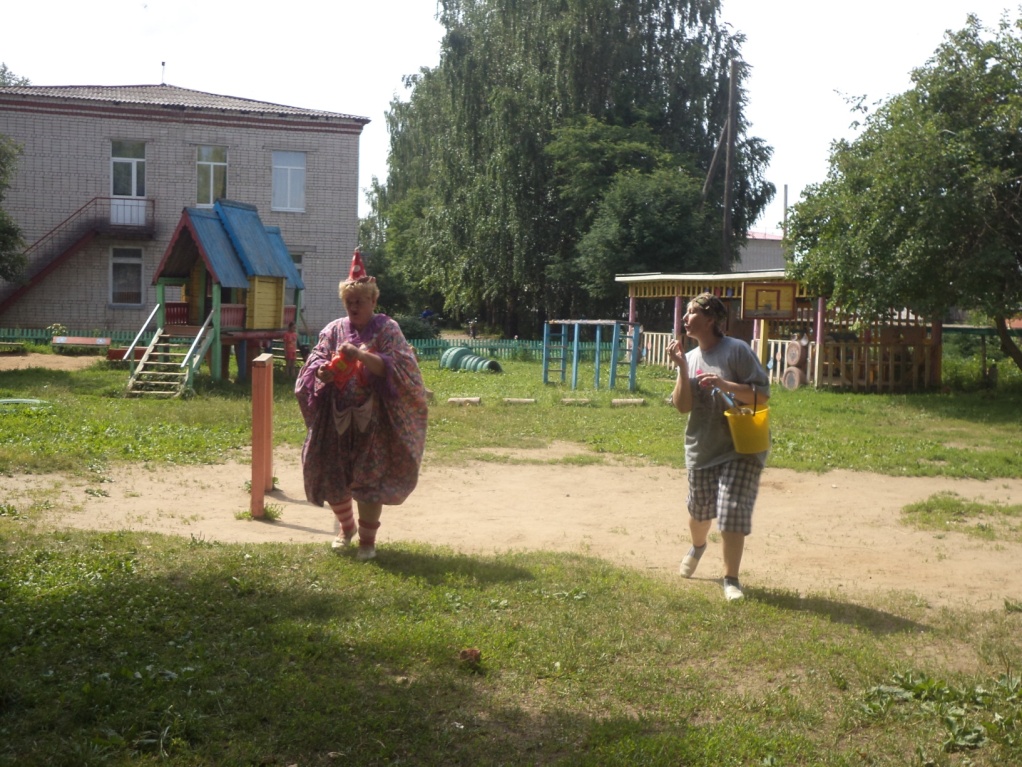 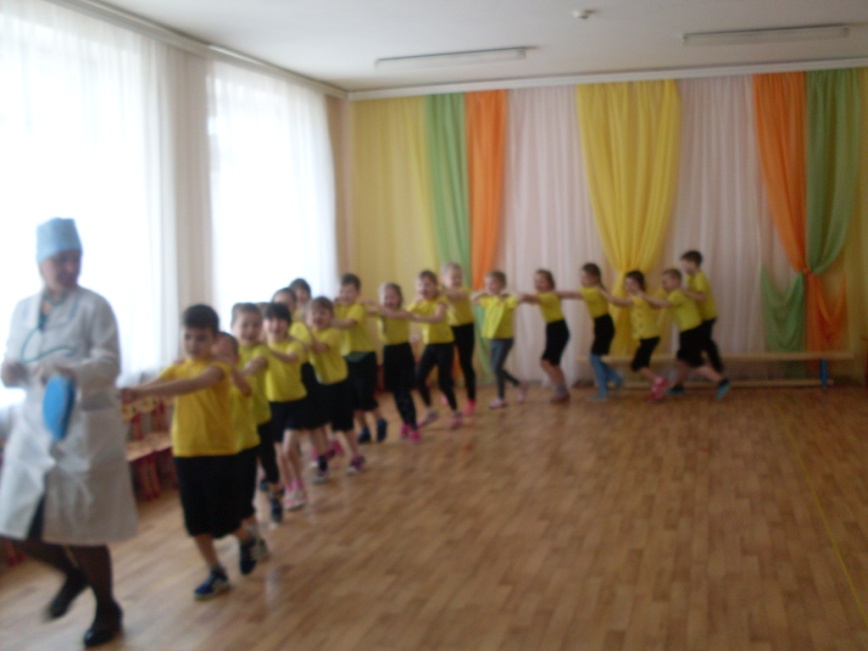 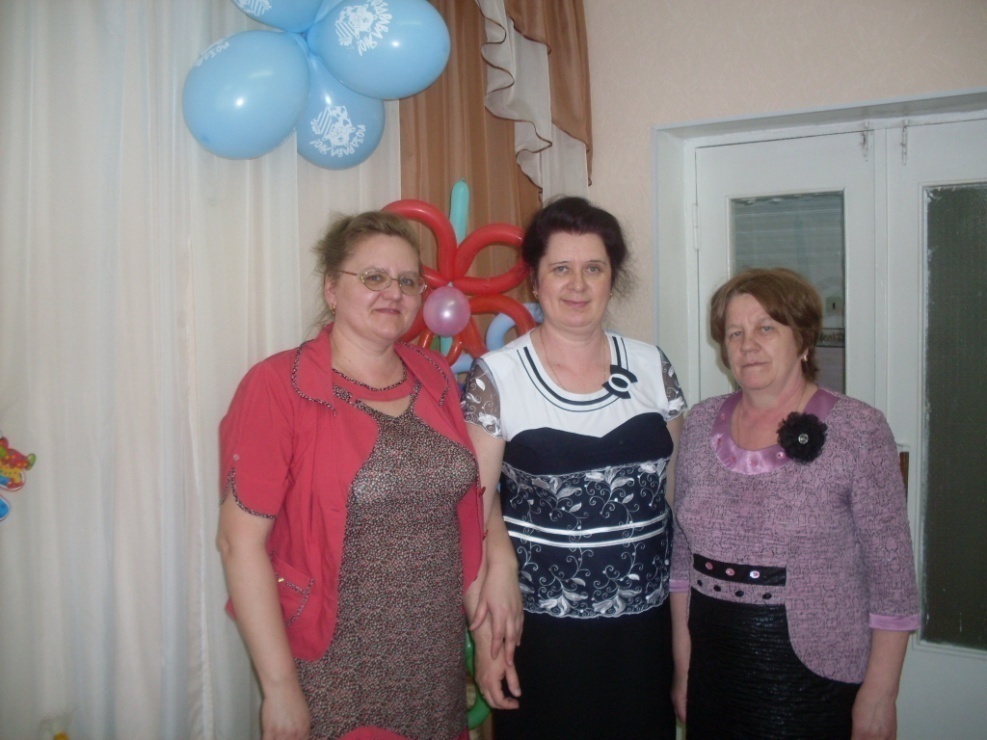 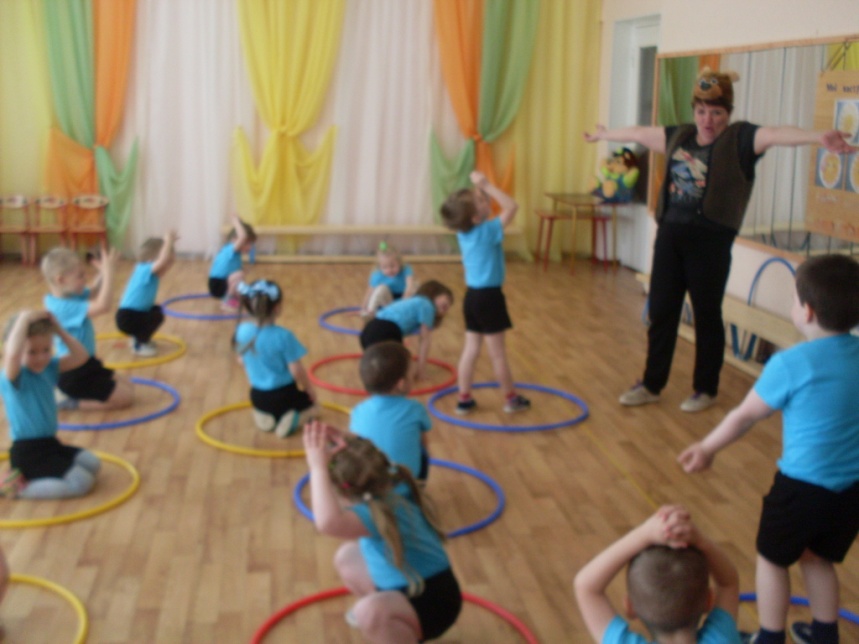 Много лет тому назадУстроилась я в этот детский сад.
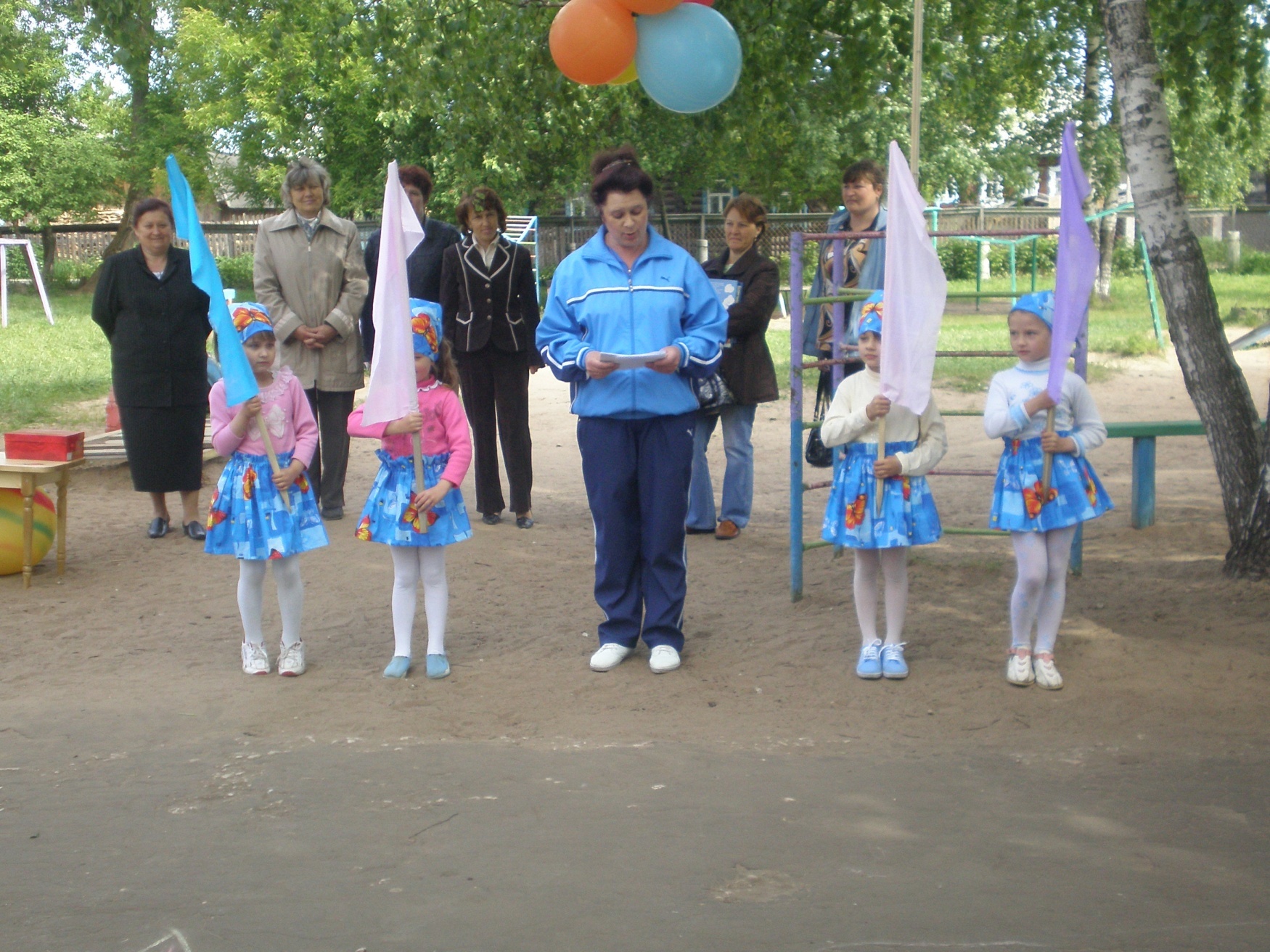 Самые лучшие дети  «здравствуйте»  мне говорят!
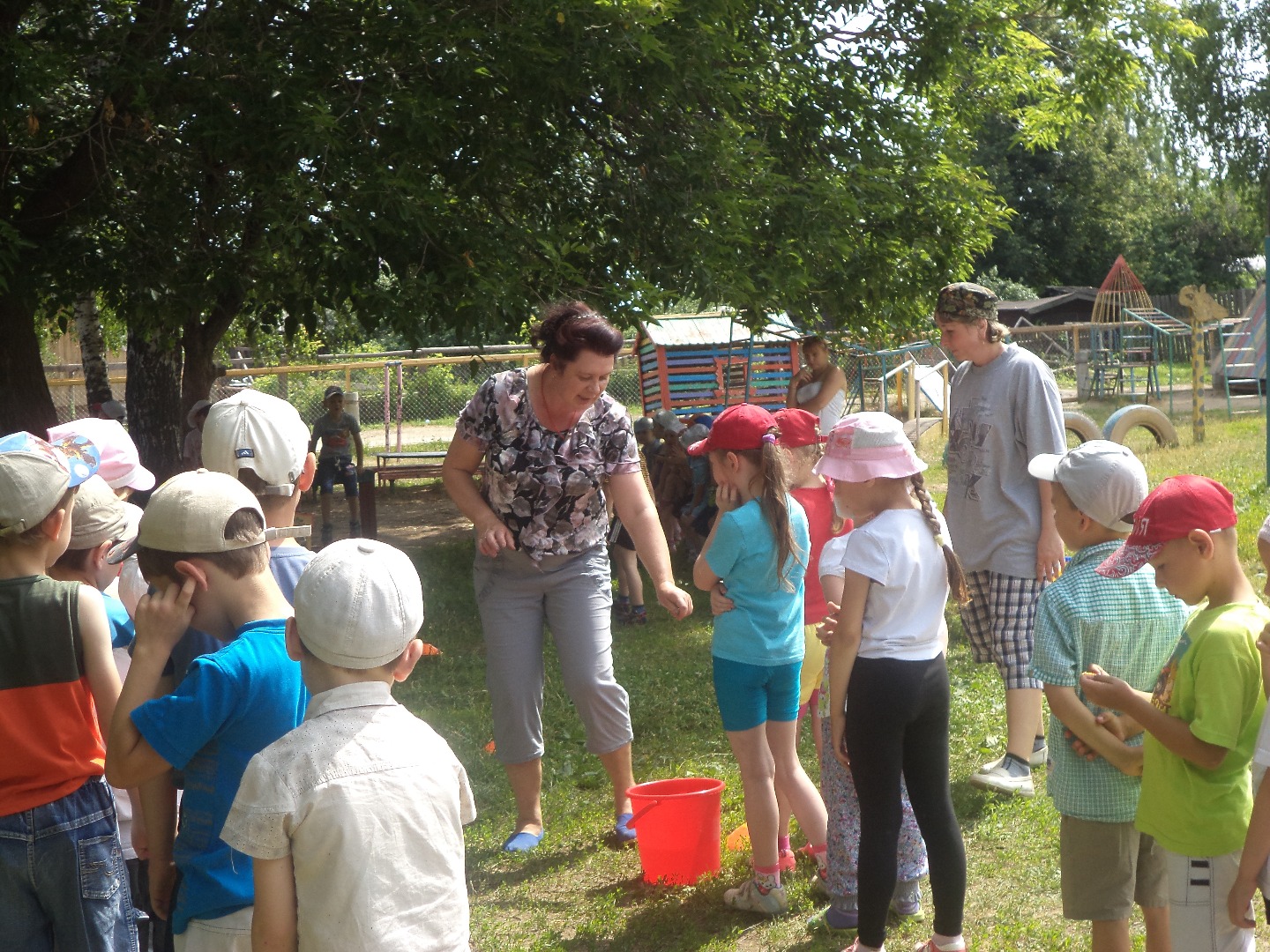 Делаем вместе зарядку,
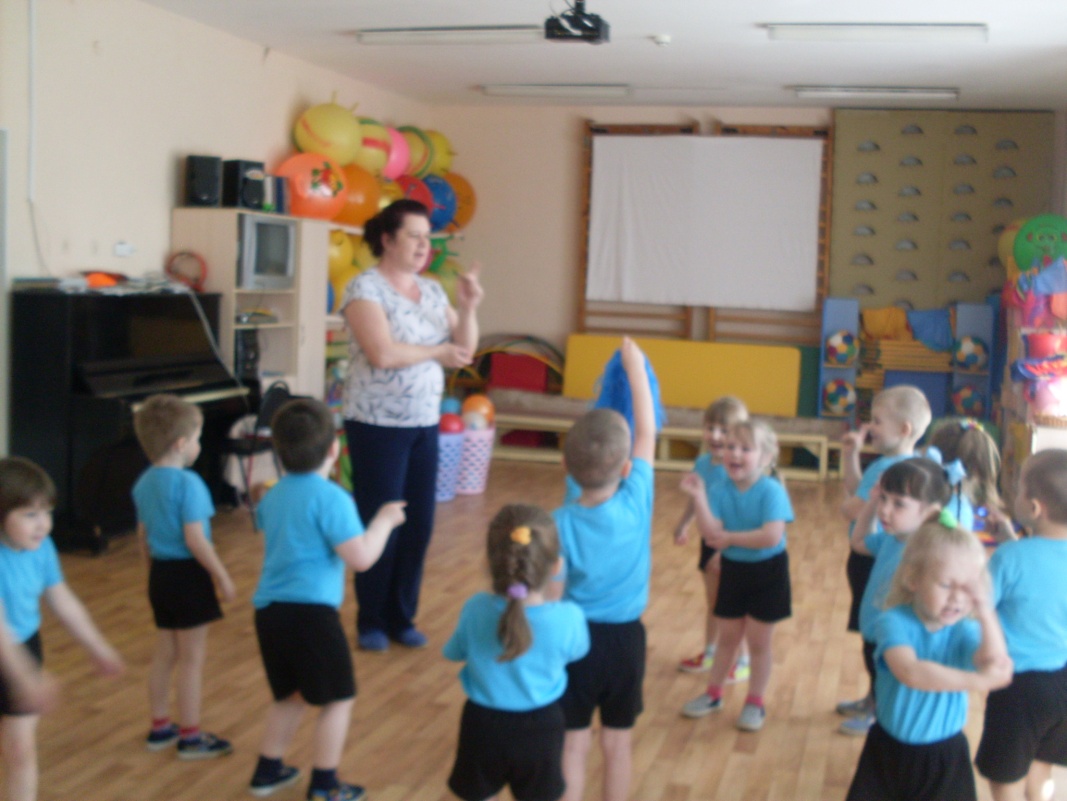 Бегаем, лазим, играем…
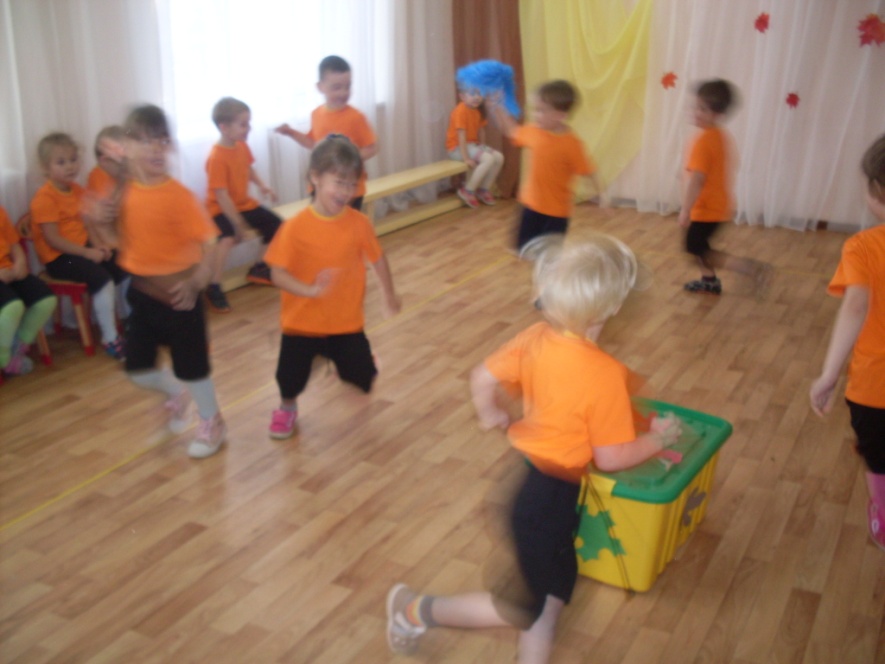 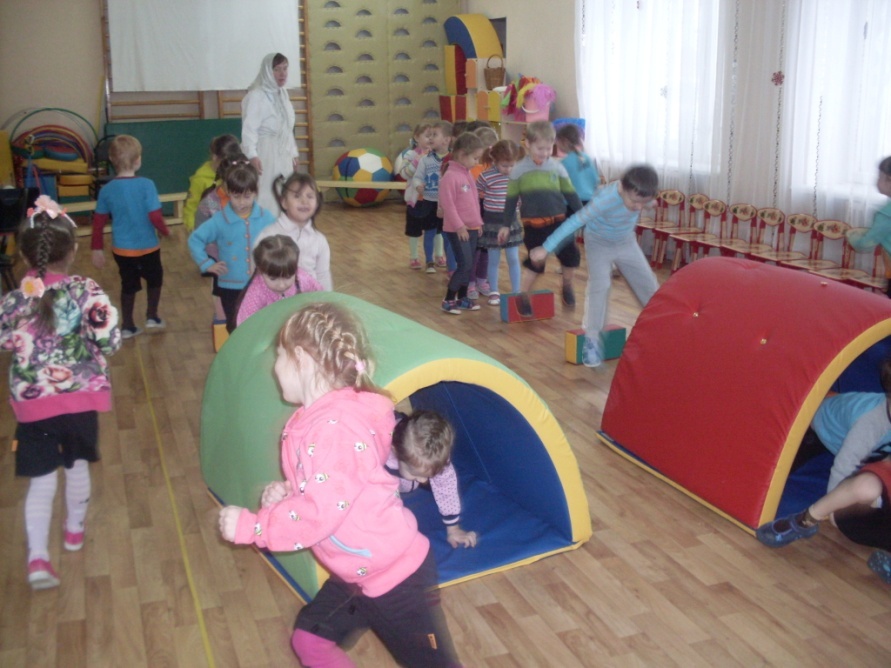 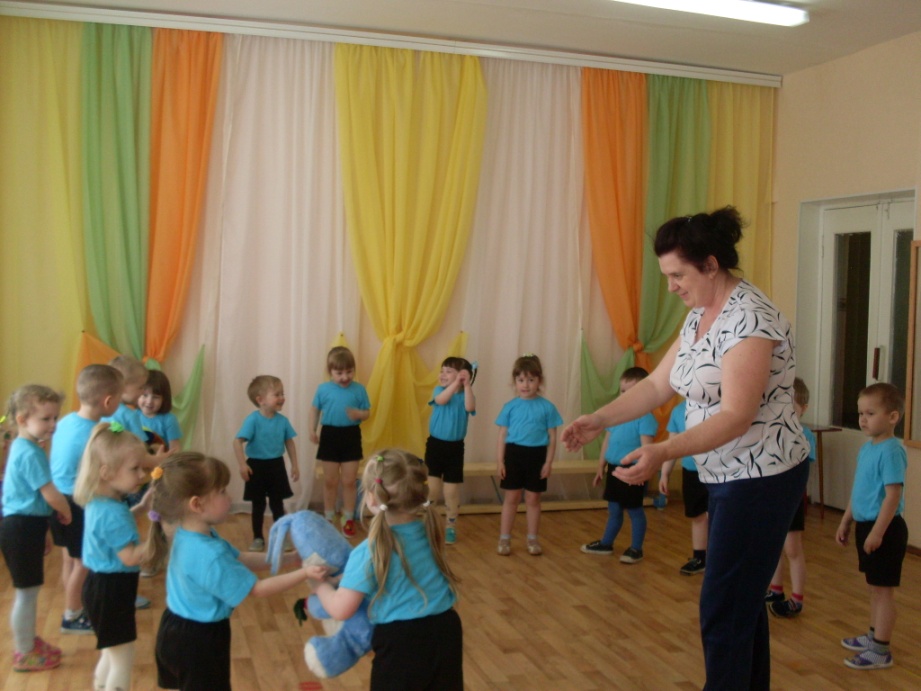 Всё у нас по распорядку,Режим мы всегда соблюдаем!
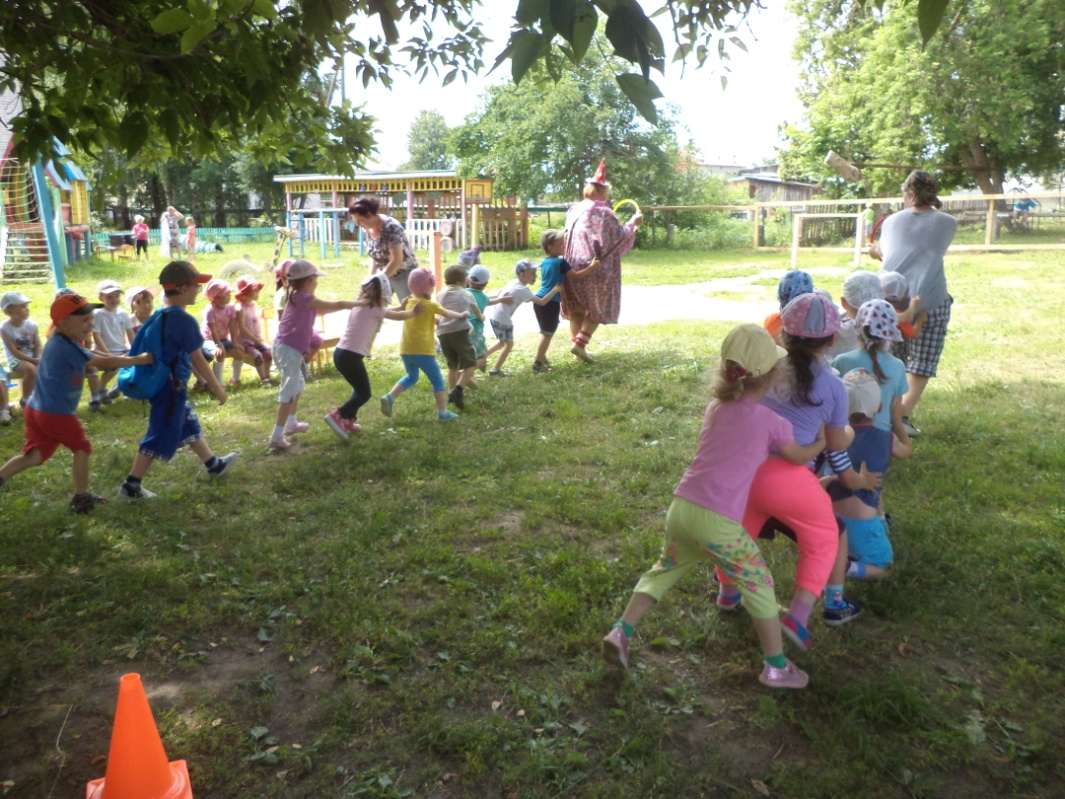 Прыгаем на «фитболах»,
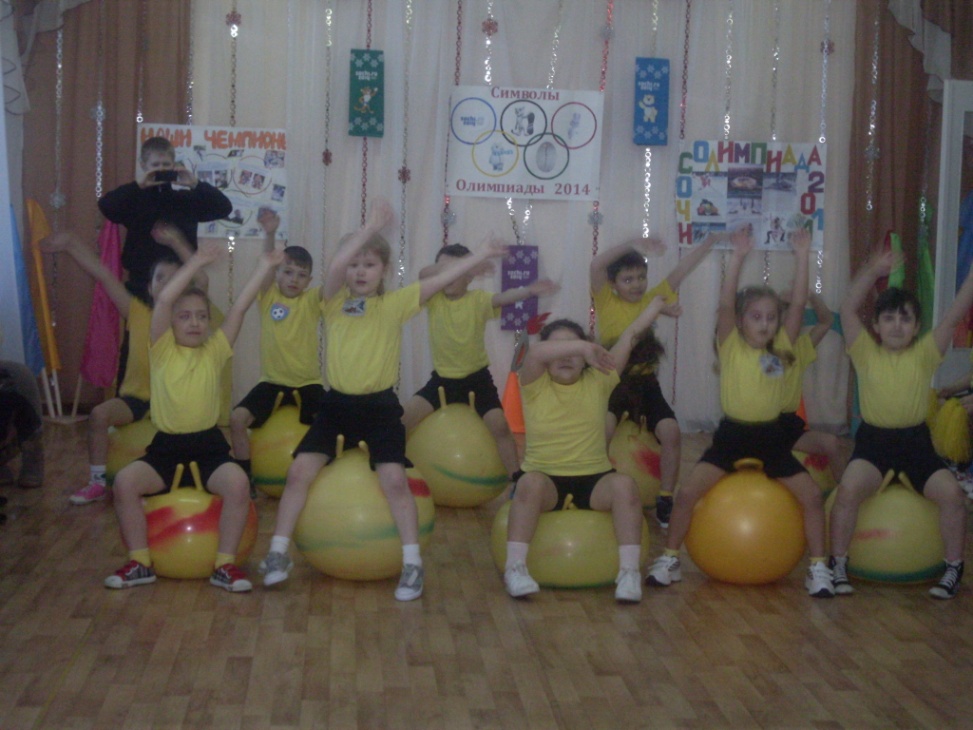 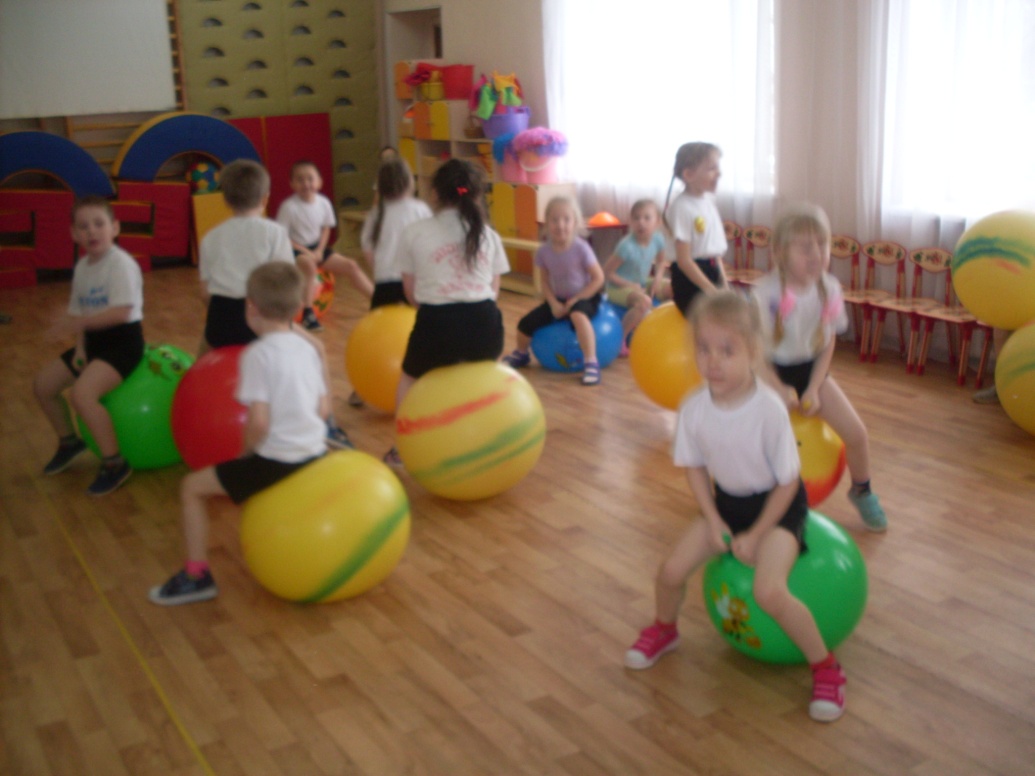 любим играть в « парашют»,
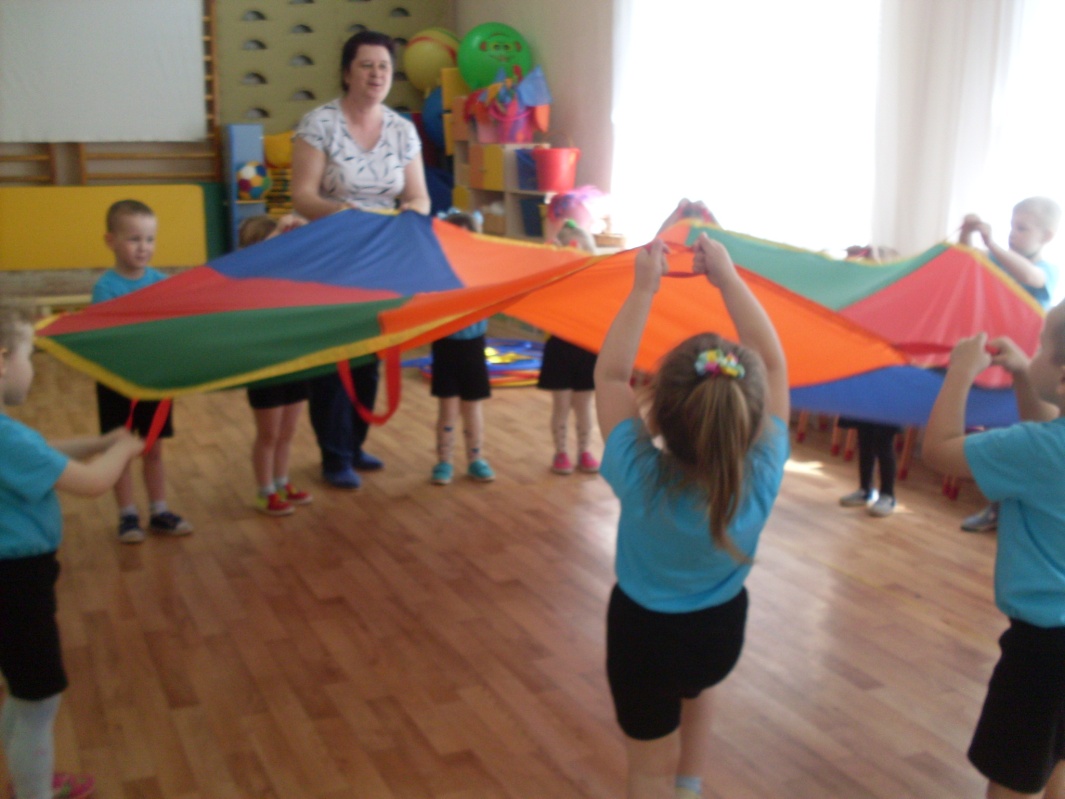 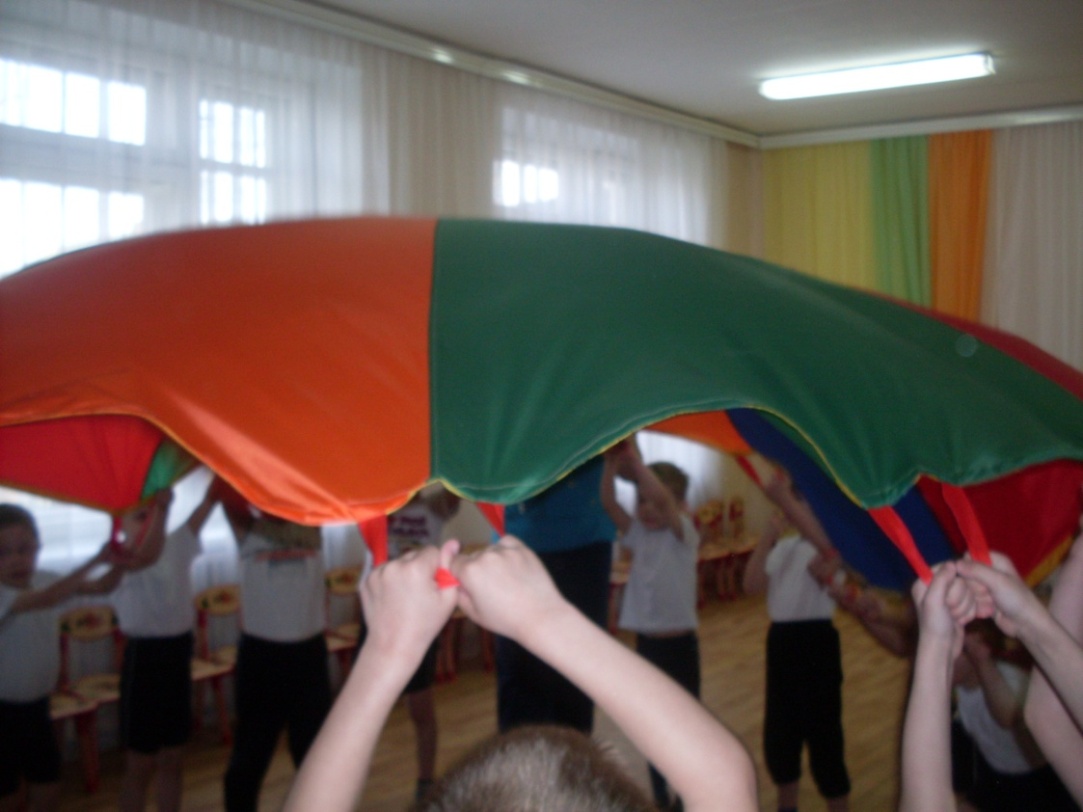 Нежно танцуем с «вуалями»,
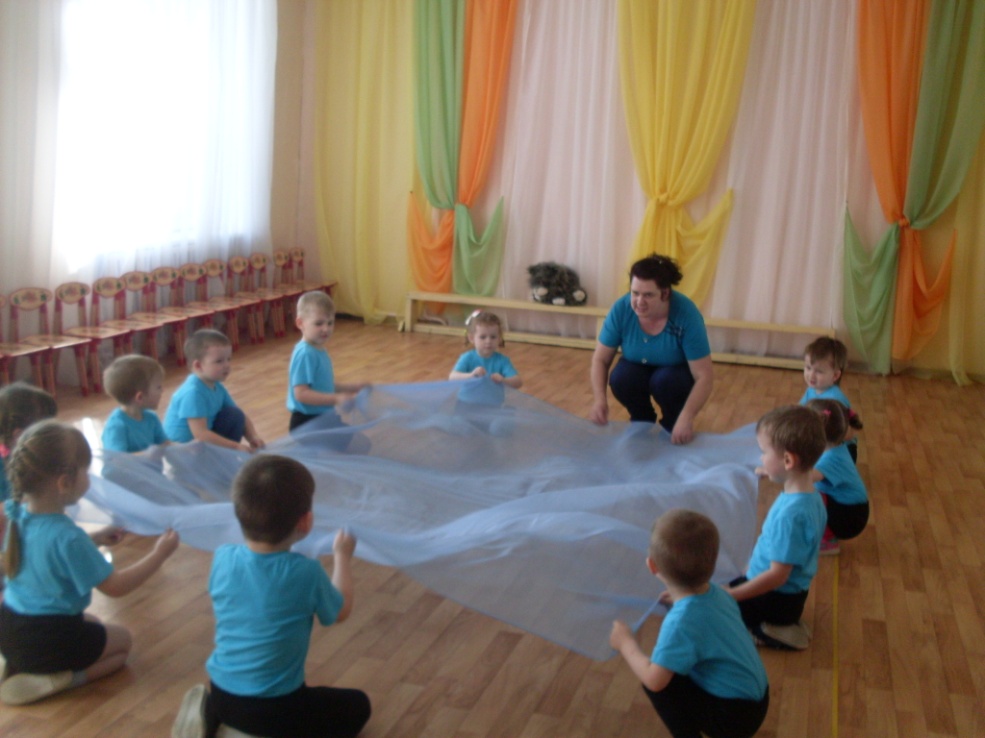 С мамами,папами  игры нас ждут!
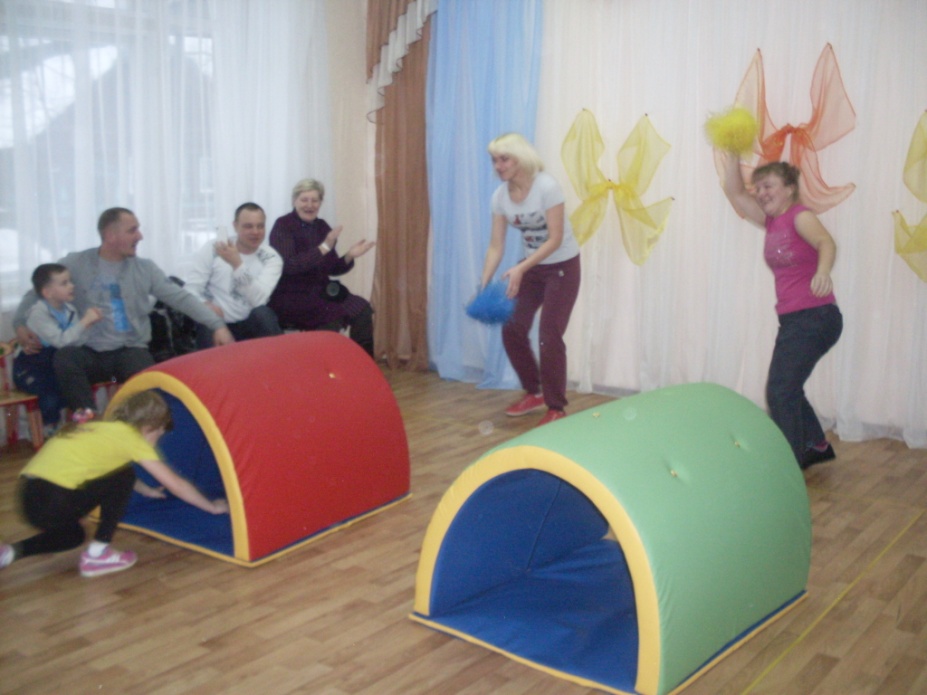 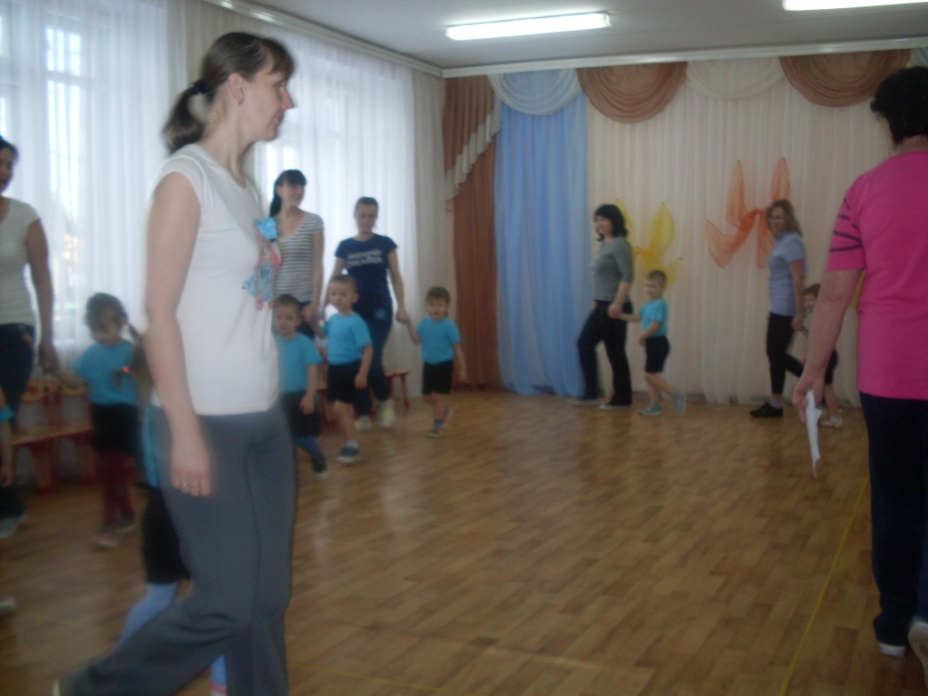 Ритмика, игры у ребятишек - Всё у  нас ежедневно!
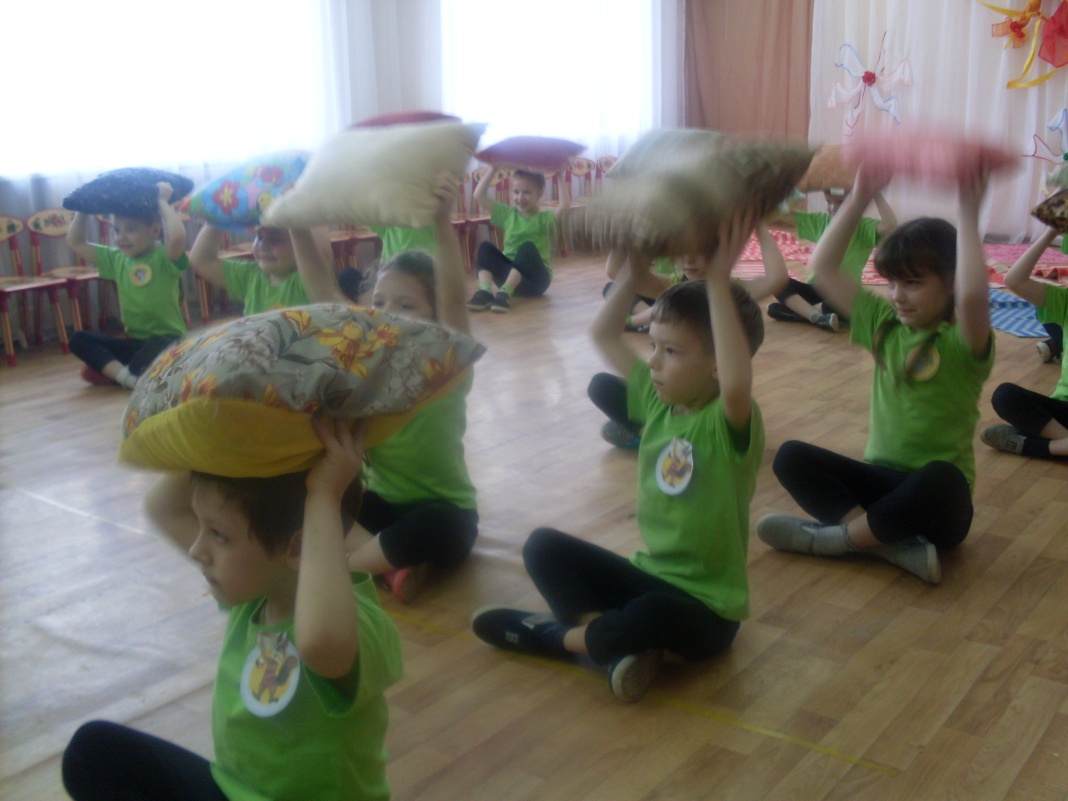 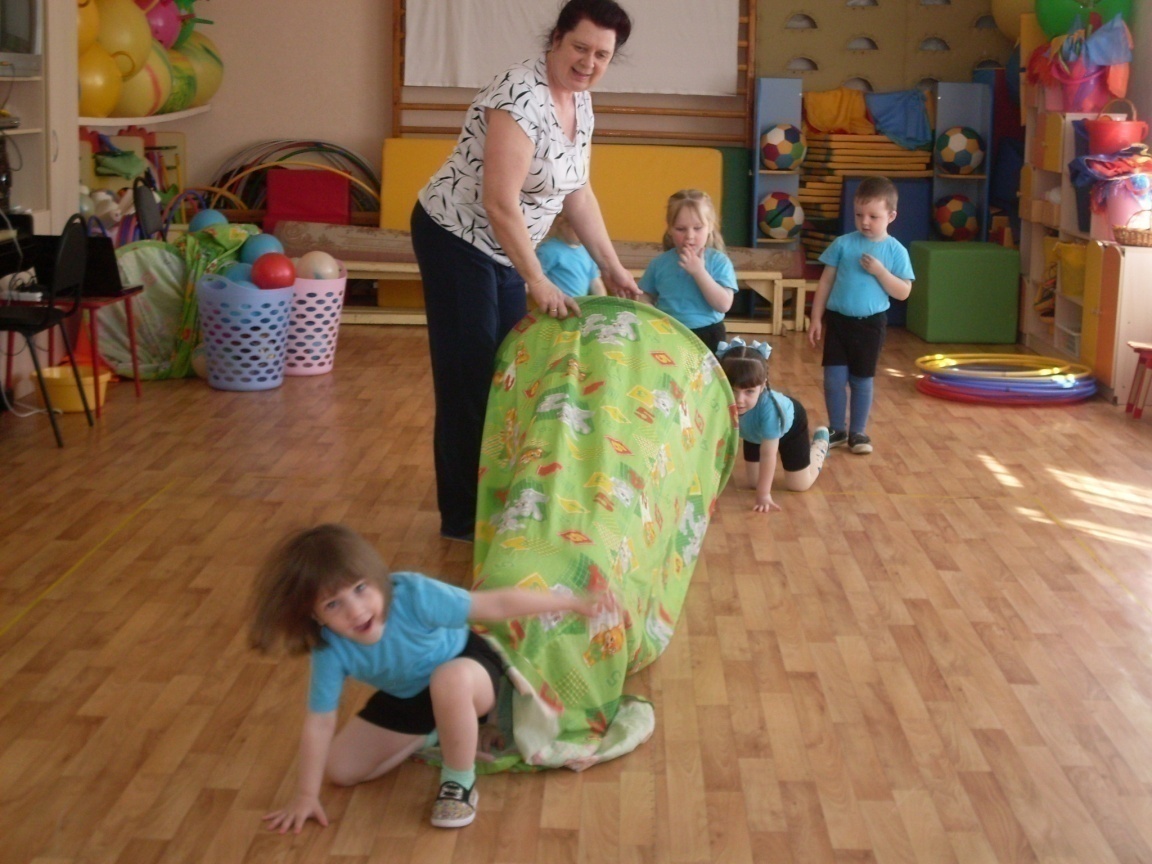 Все от макушки до пятокОчень спортивные, верно?
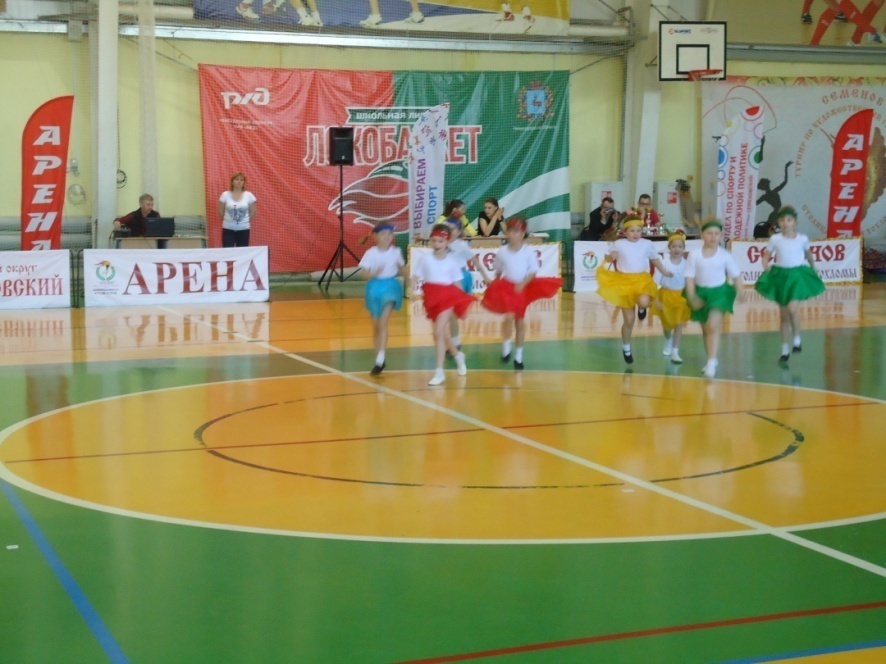 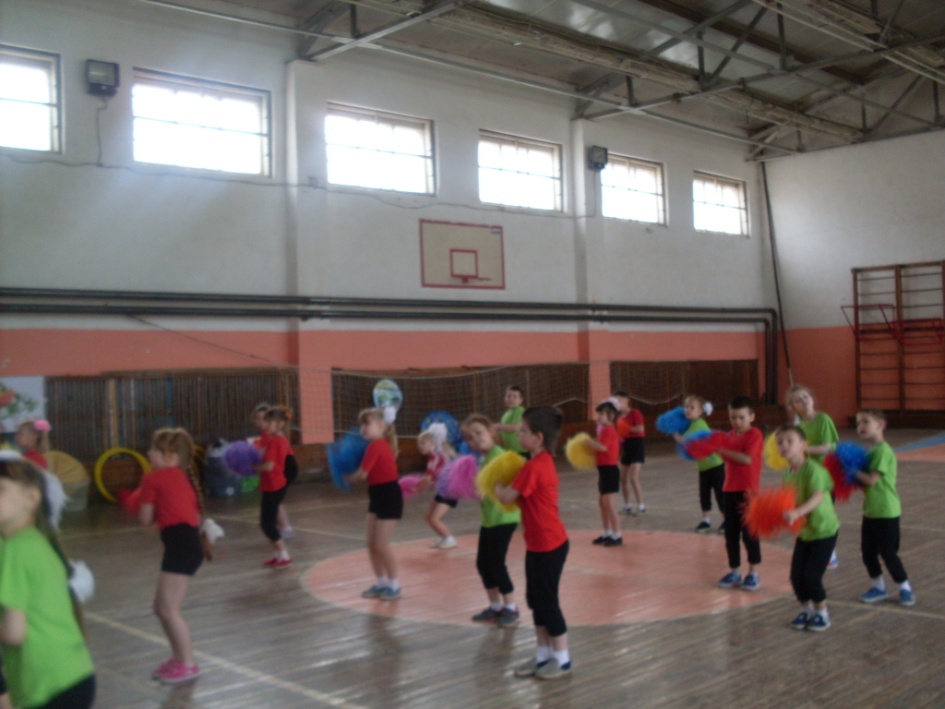 Задание было такое –Представить сегодня себя.На первый взгляд, очень простое, Профессия – наша судьба!
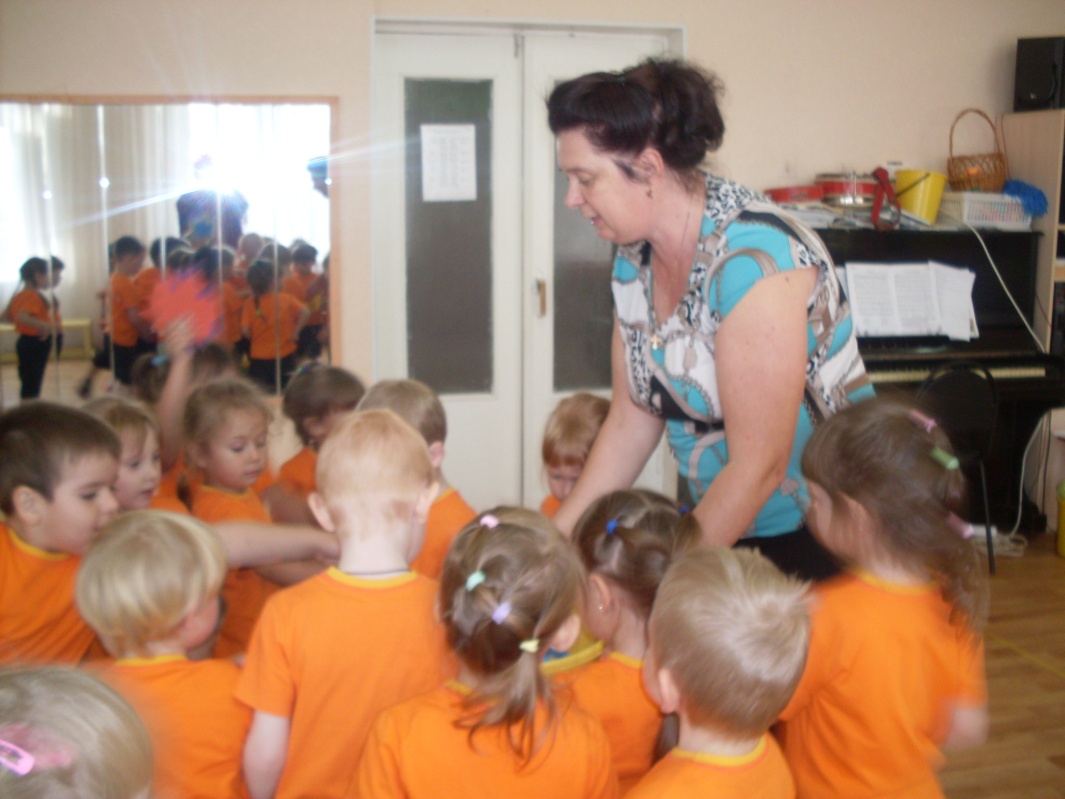 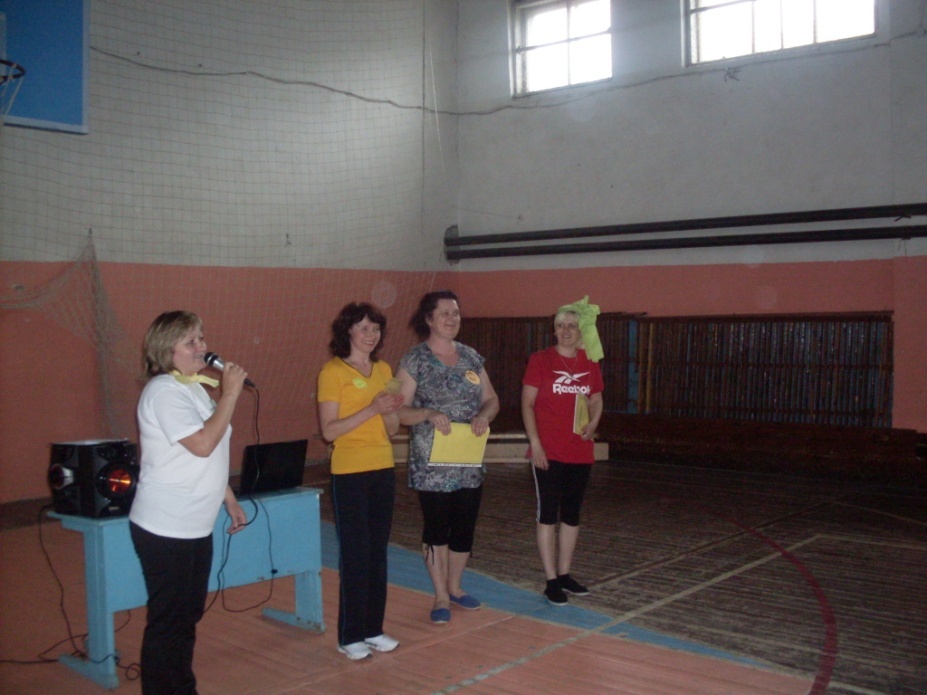 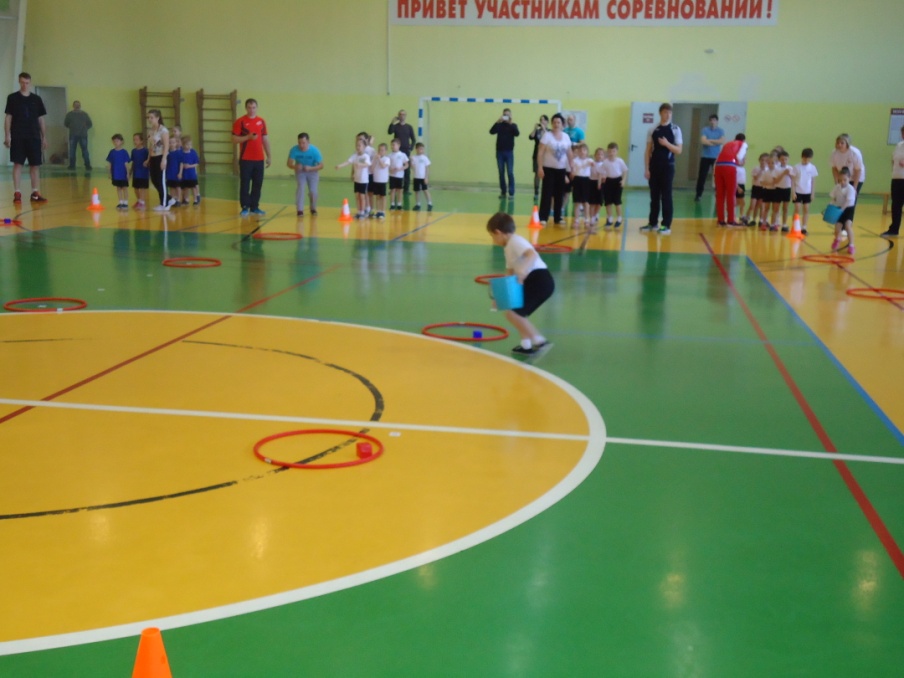 Но сложно сказать в строчках этих,Что значит работать с детьми,Всё знают и чувствуют дети,Смышленые дети  мои.
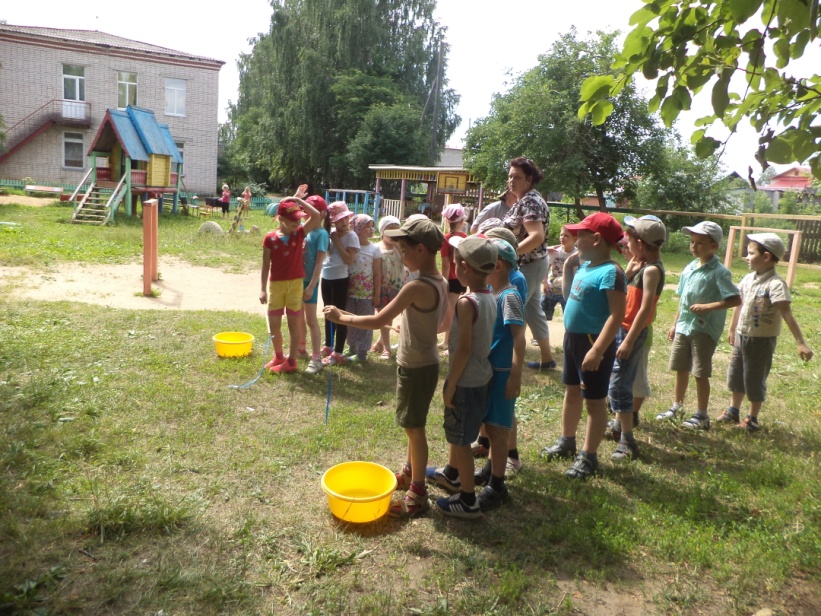 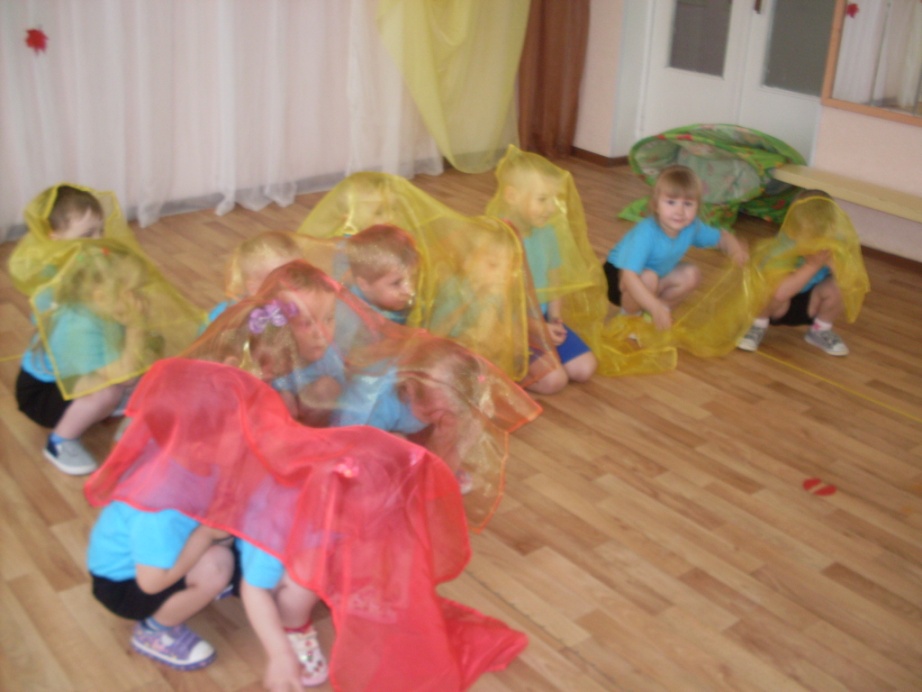 Задача моя не простая – Со спортом их всех подружить,Но только одно точно знаю:Мне нравится деток учить!
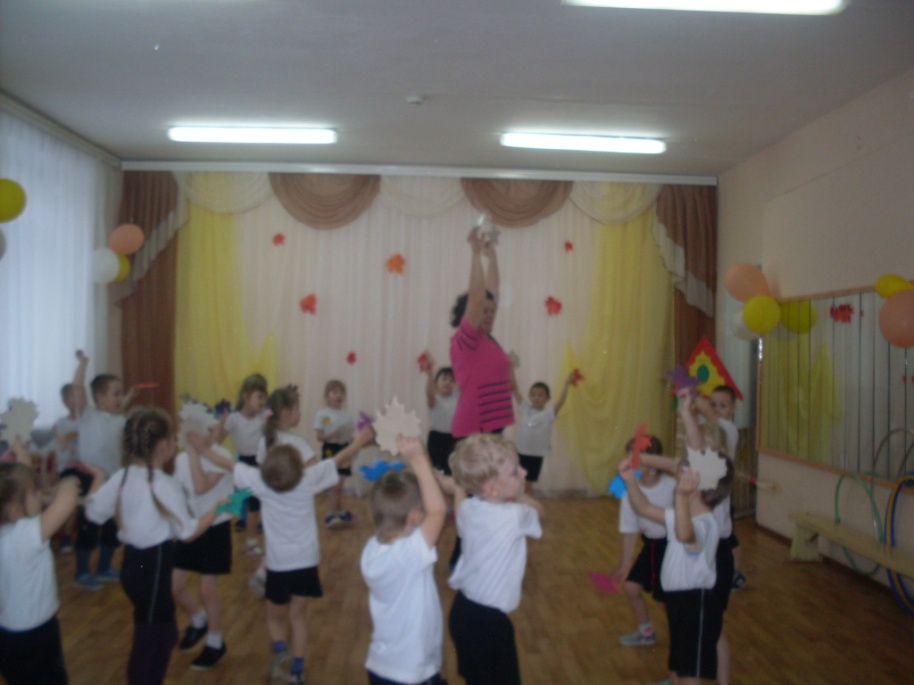 Как правильно  соревноваться
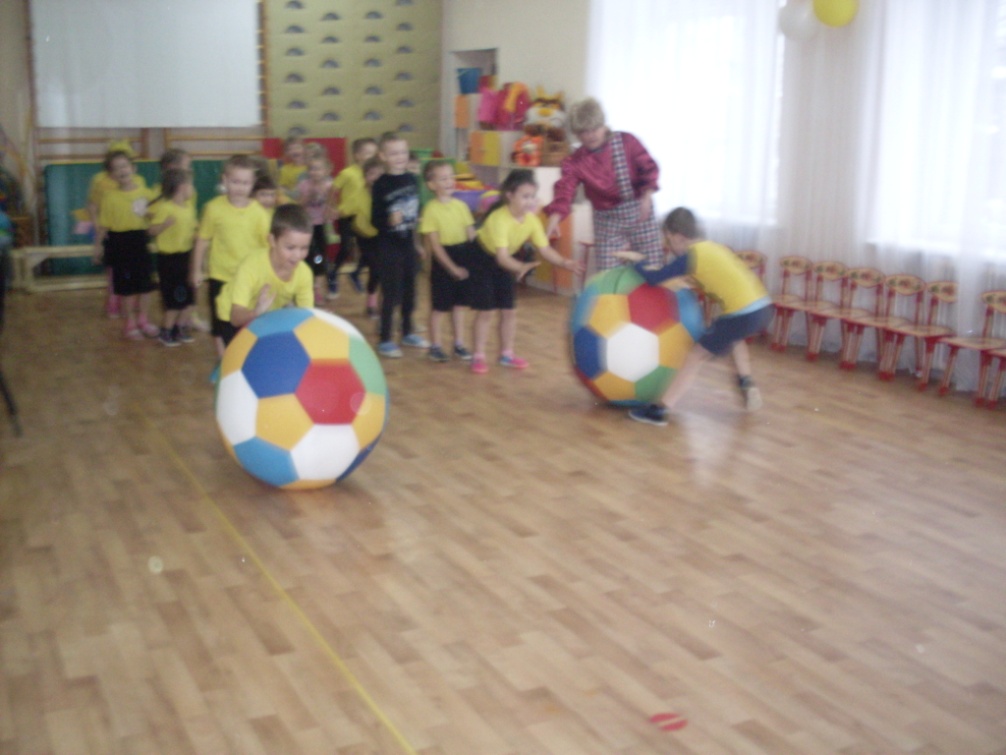 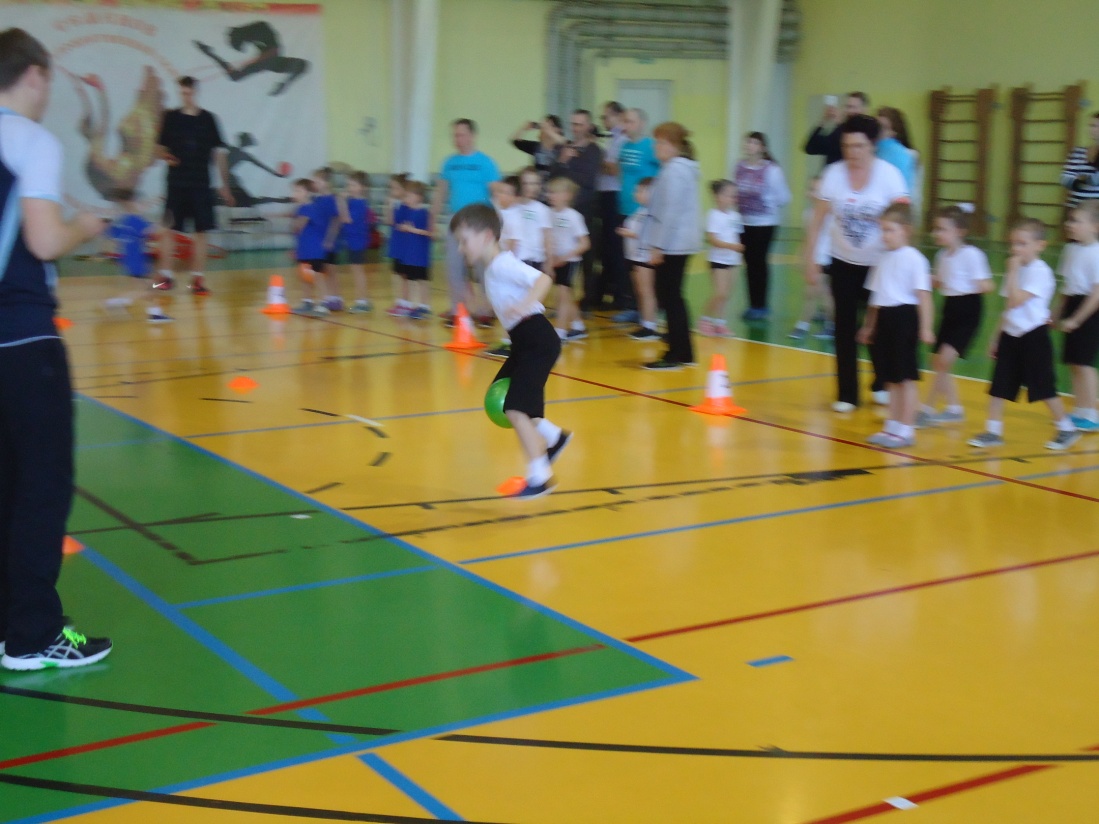 Зарядку каждый день выполнять
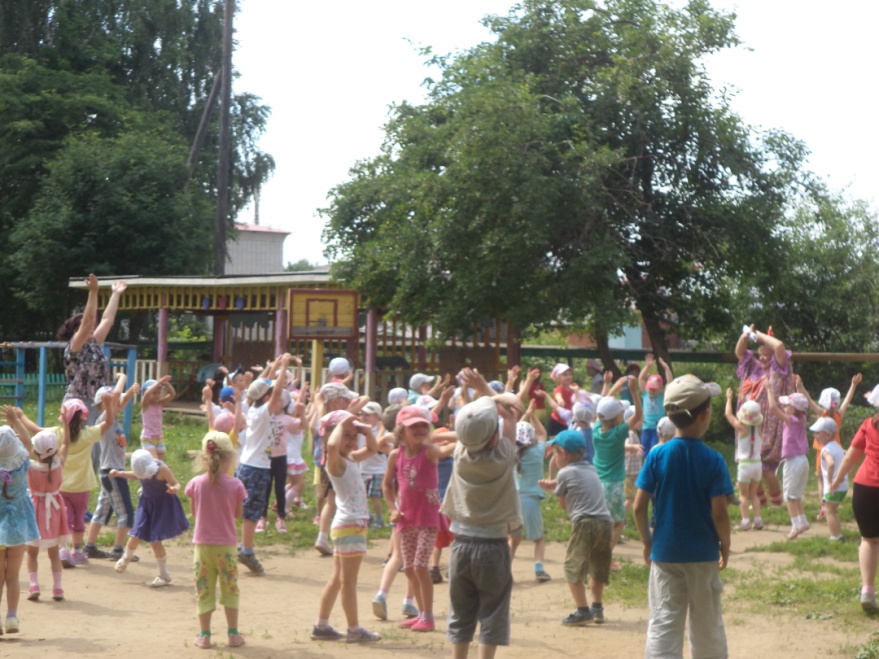 Как  нужно уметь расслабляться,Чтобы здоровыми  стать!
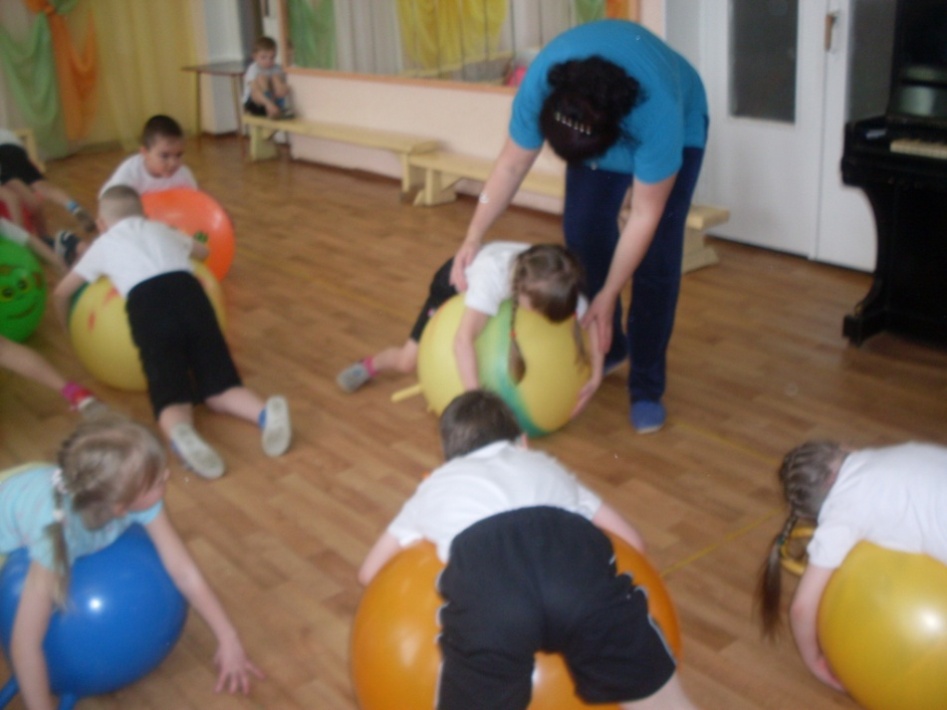 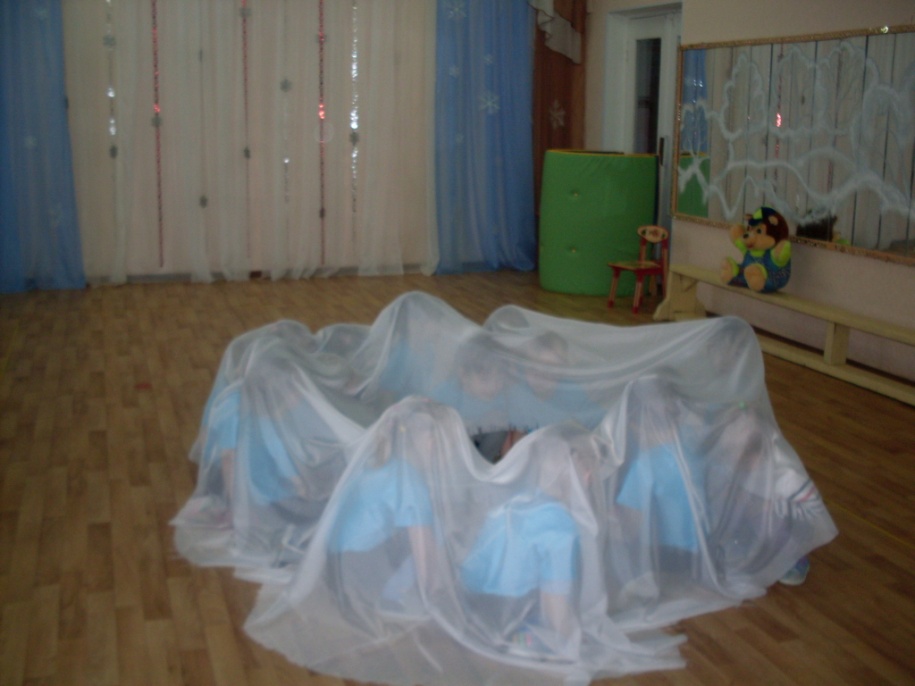 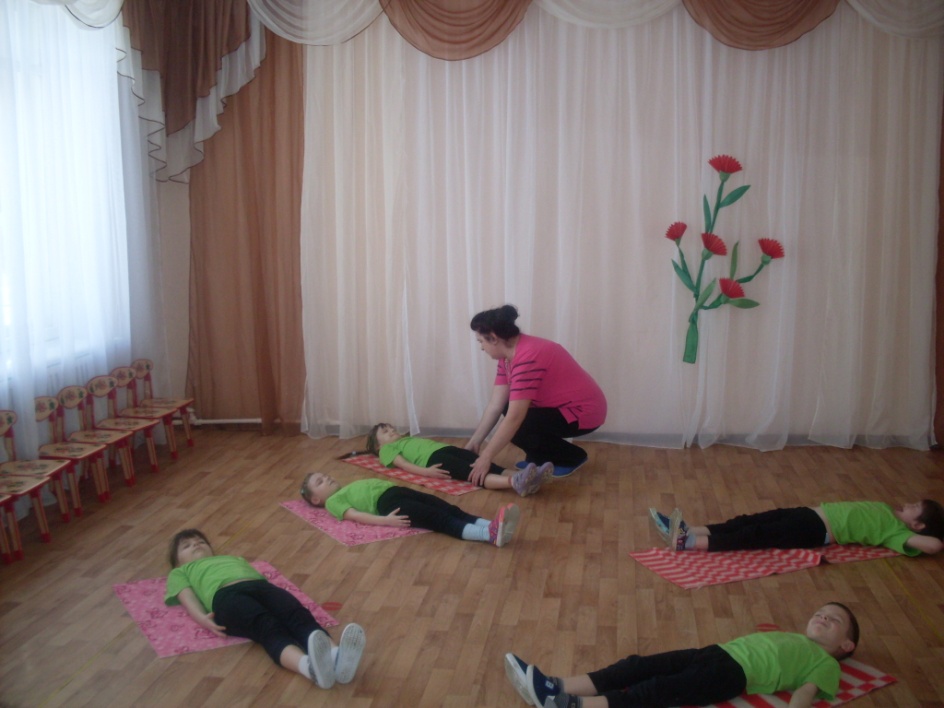 Участвую также активноЯ в жизни спортивной  коллег,
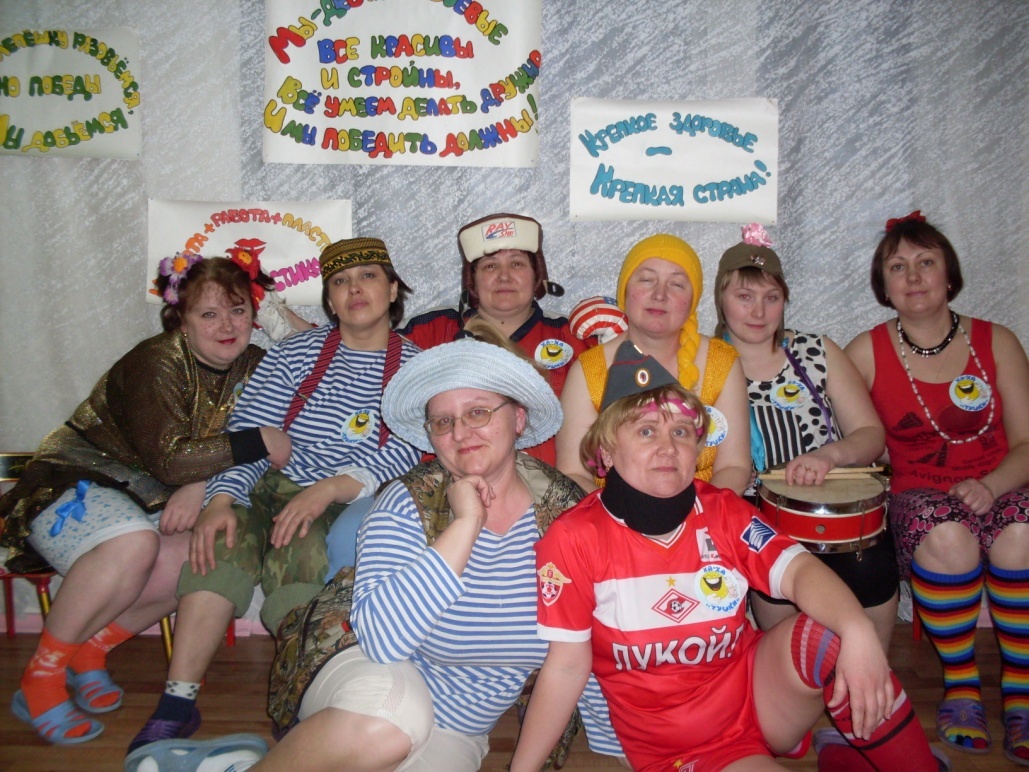 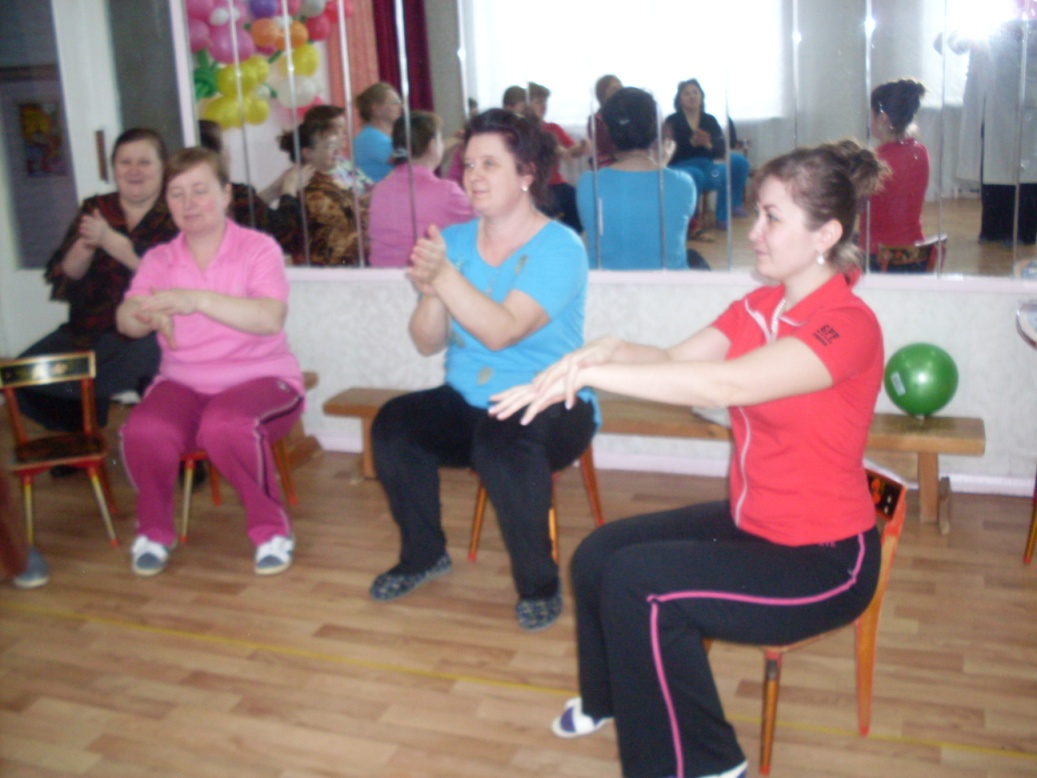 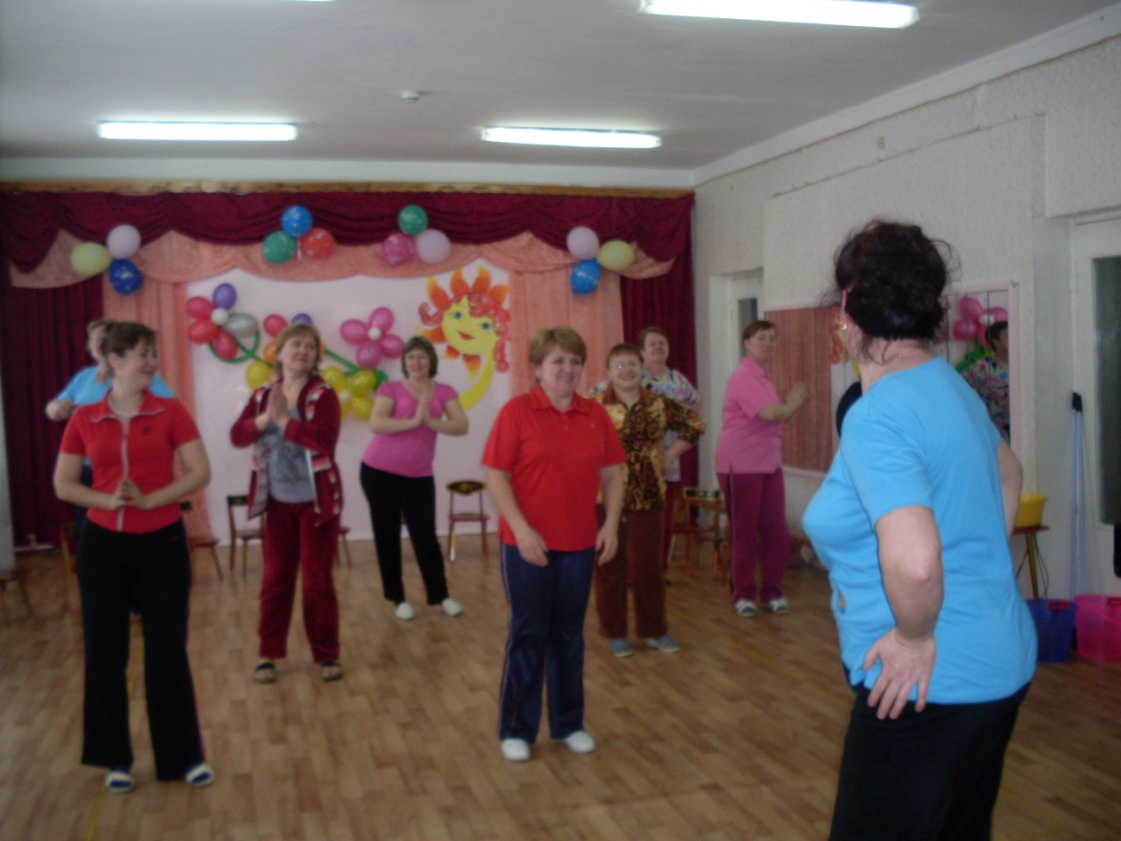 Часы здоровья , курсы, Рмо – дают нам силы на успех!
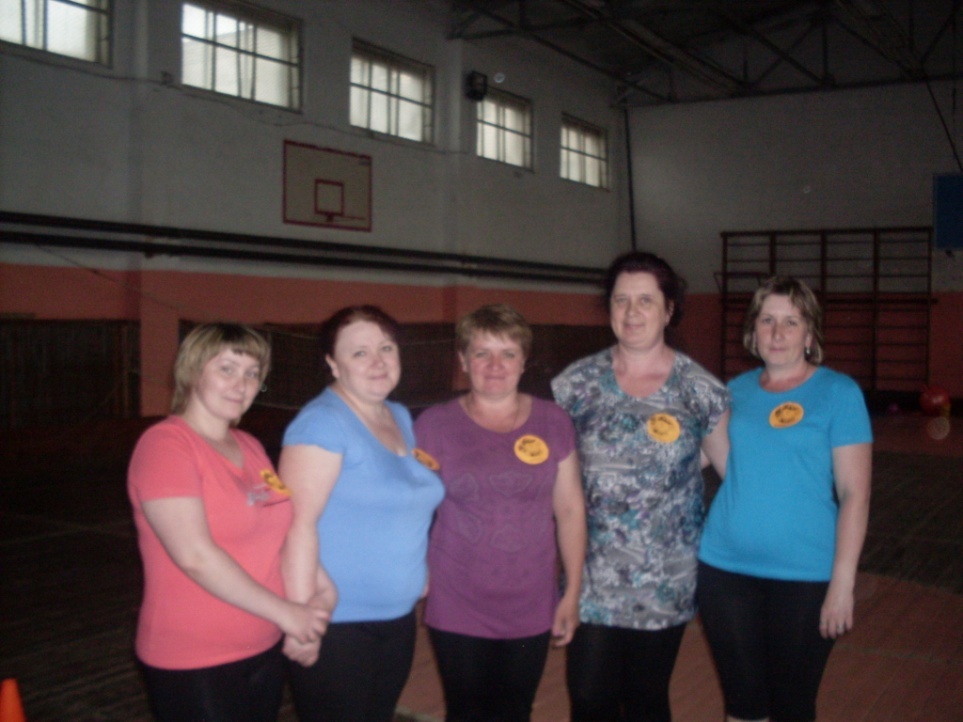 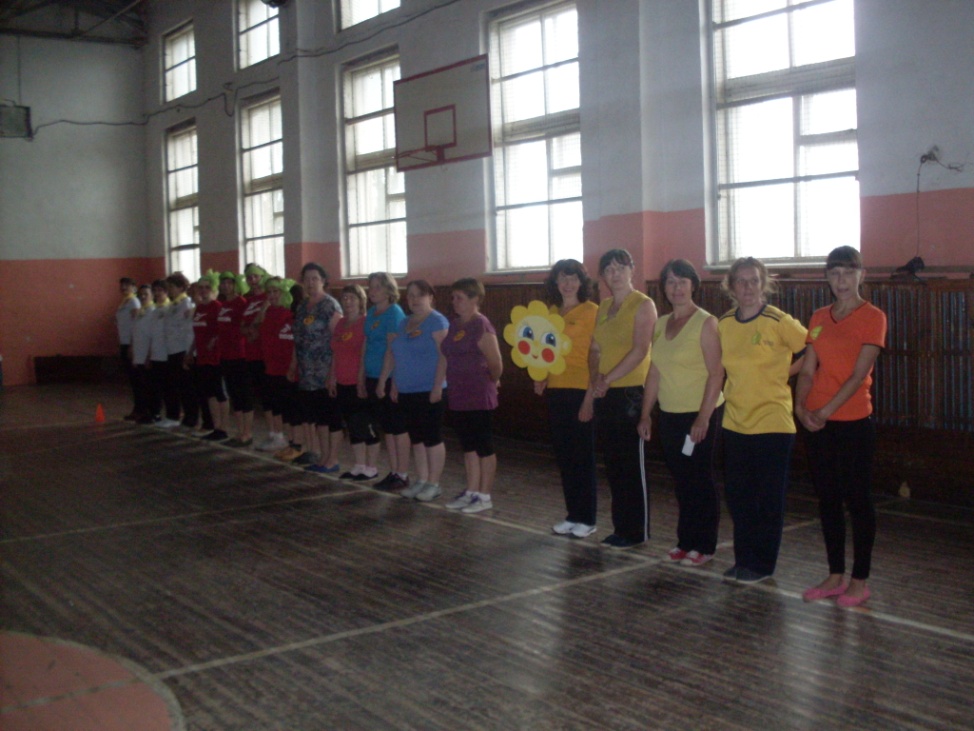 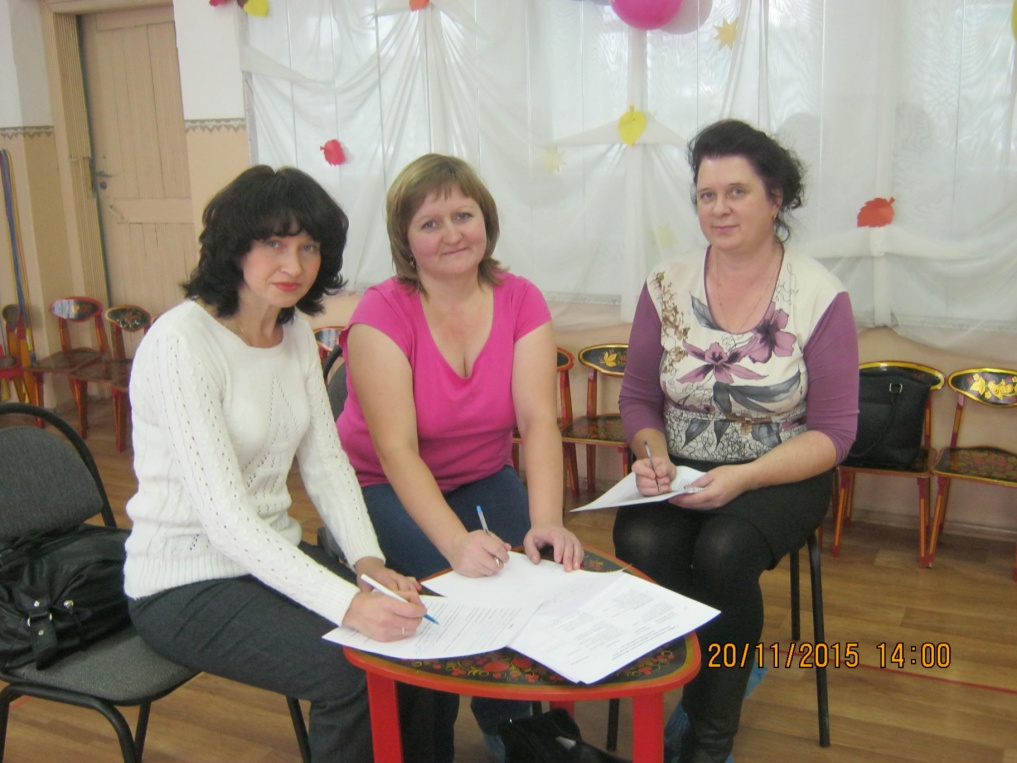 Поддержит  меня и  моя семья – дети, внучки, муж и я! –
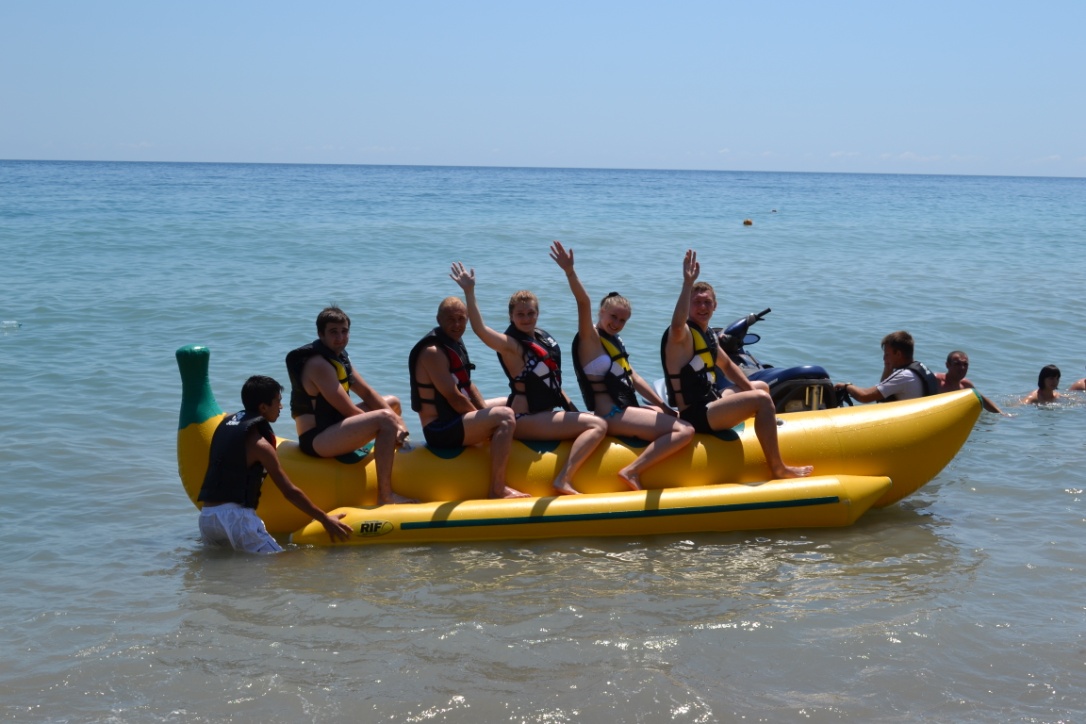 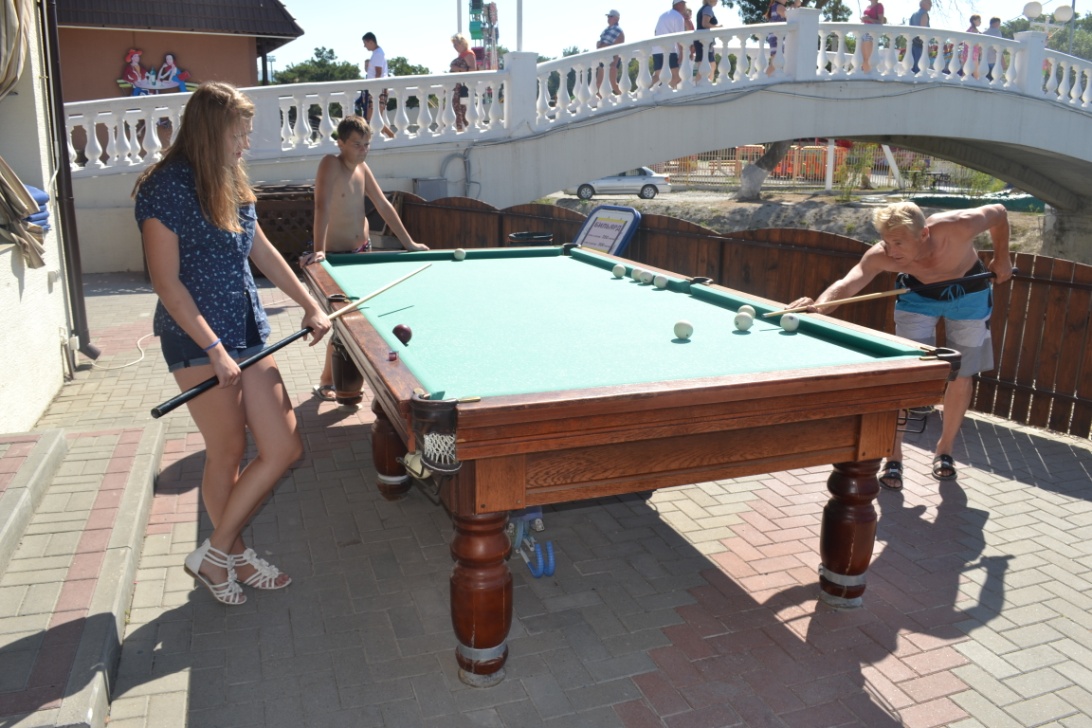 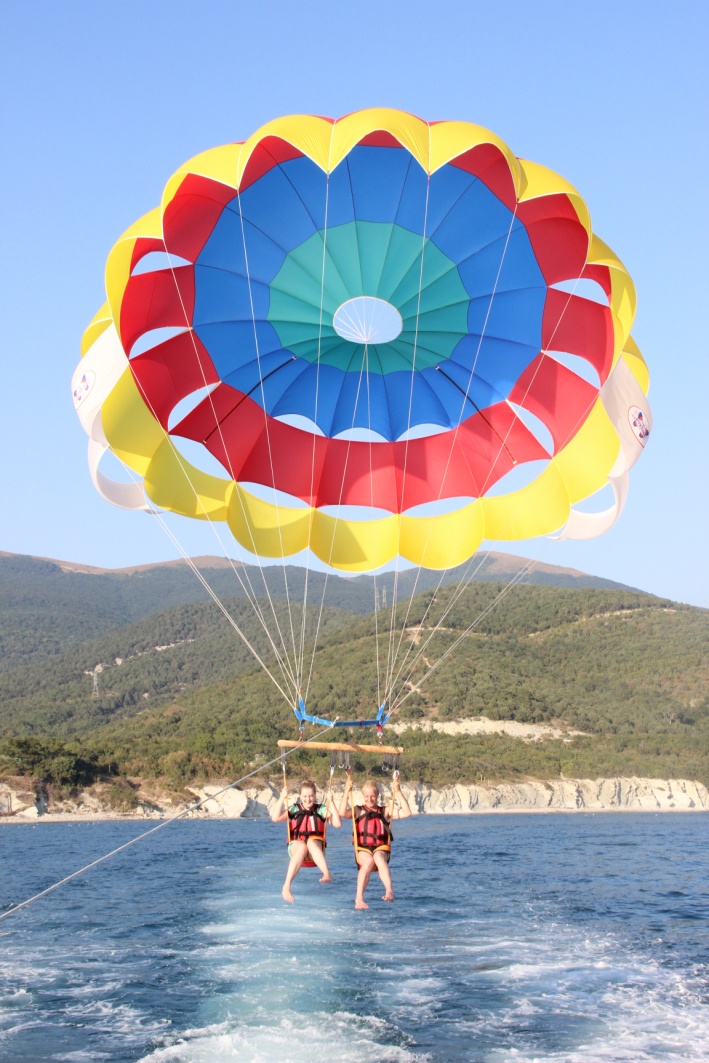 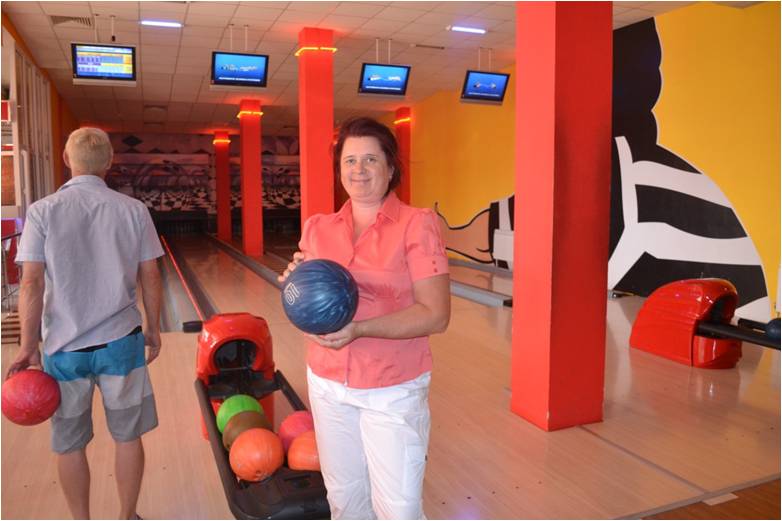 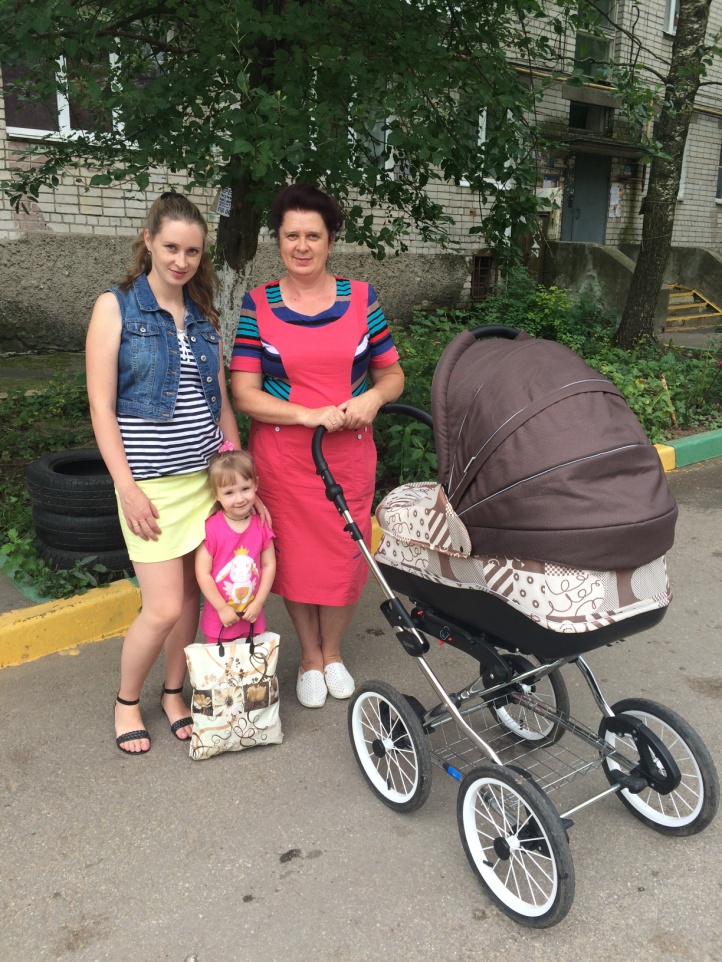 Нет нигде семьи дружней!
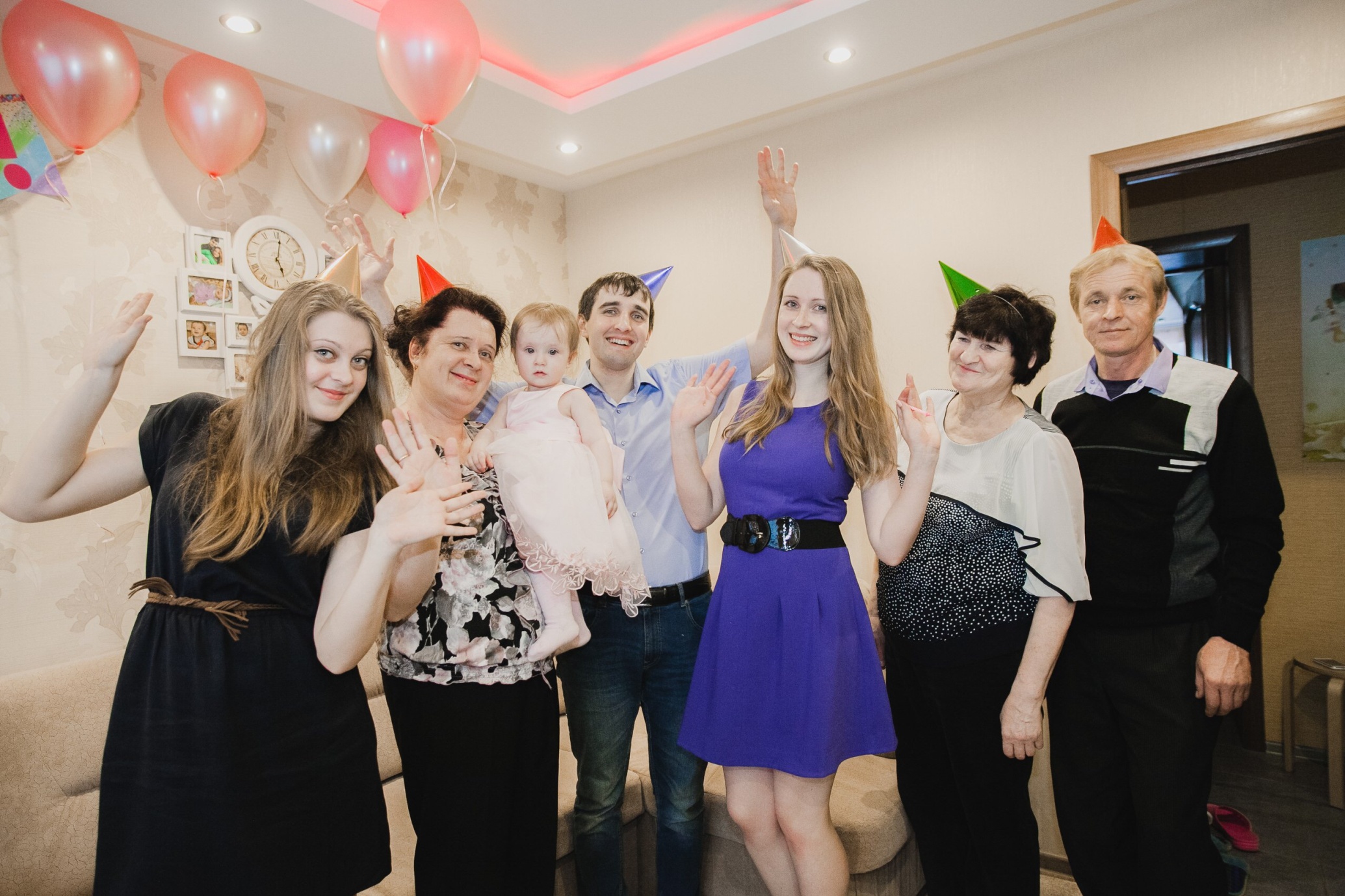 в общем в жизни всё окей!
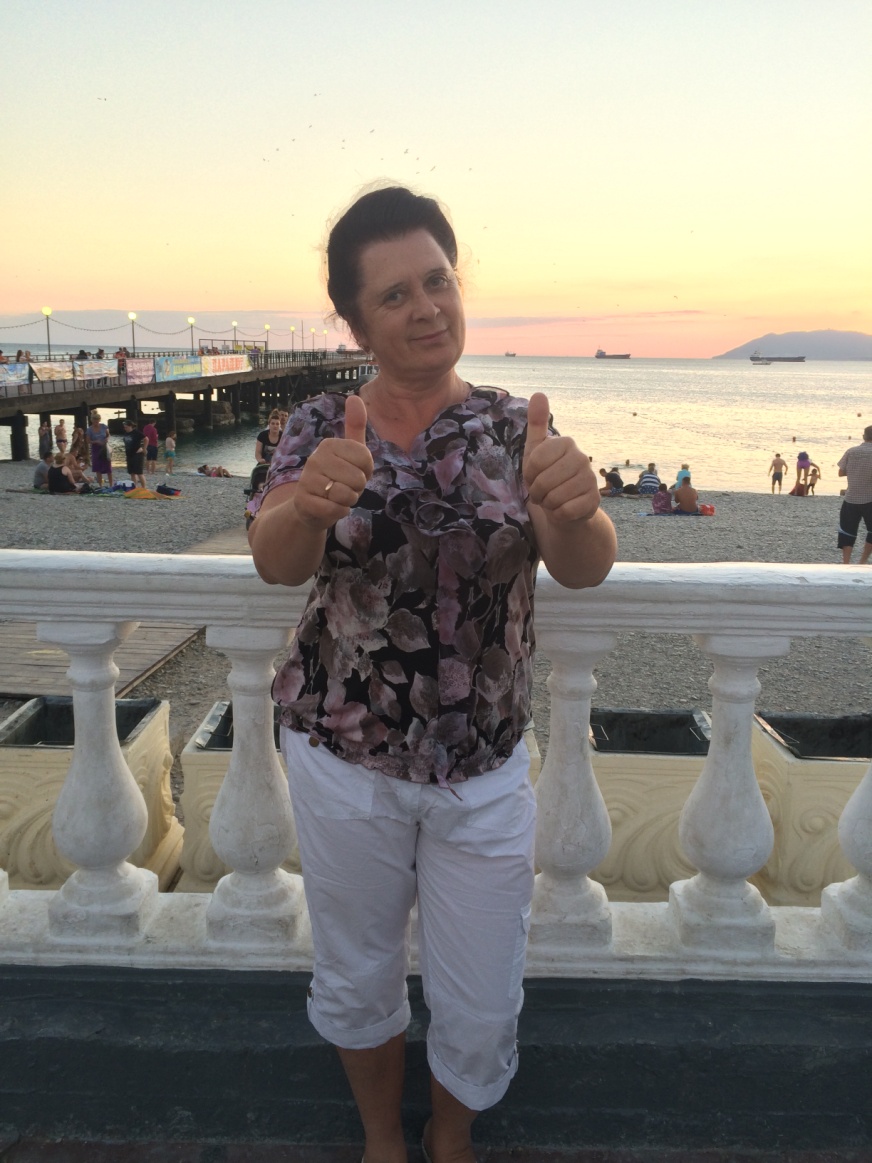 Профессия  моя так прекрасна,Важна она так для людей,И времени я  неподвластна,Ведь мне  доверяют детей!
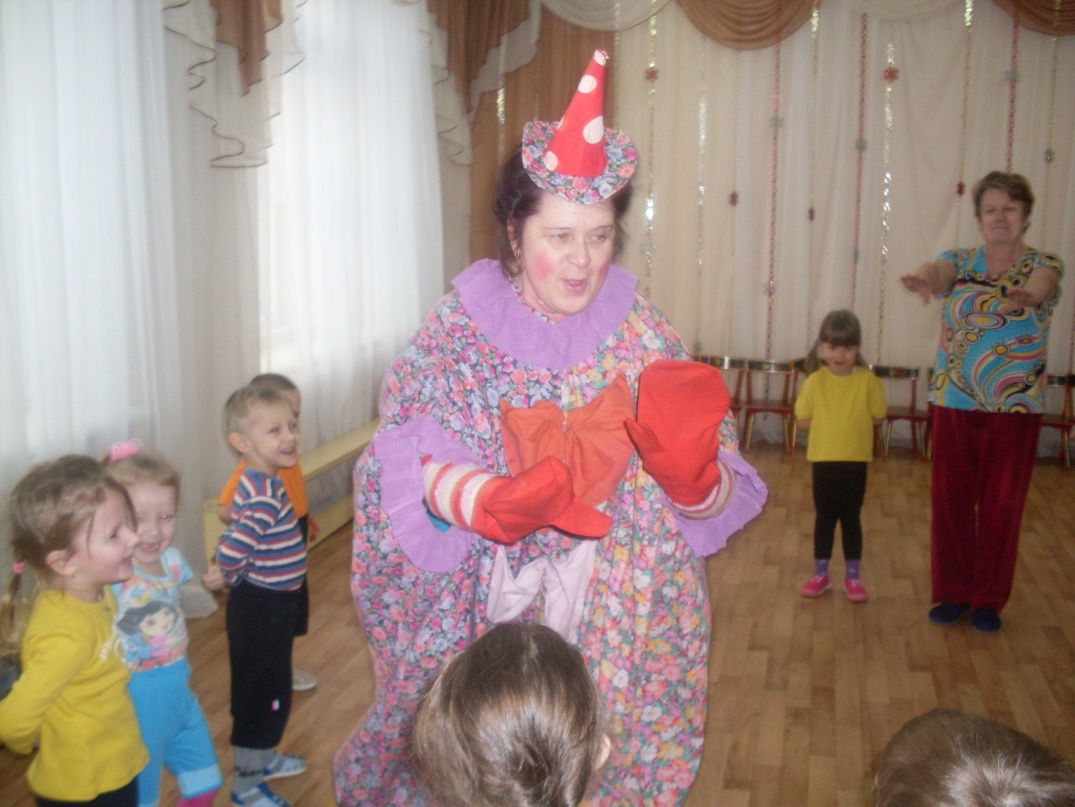 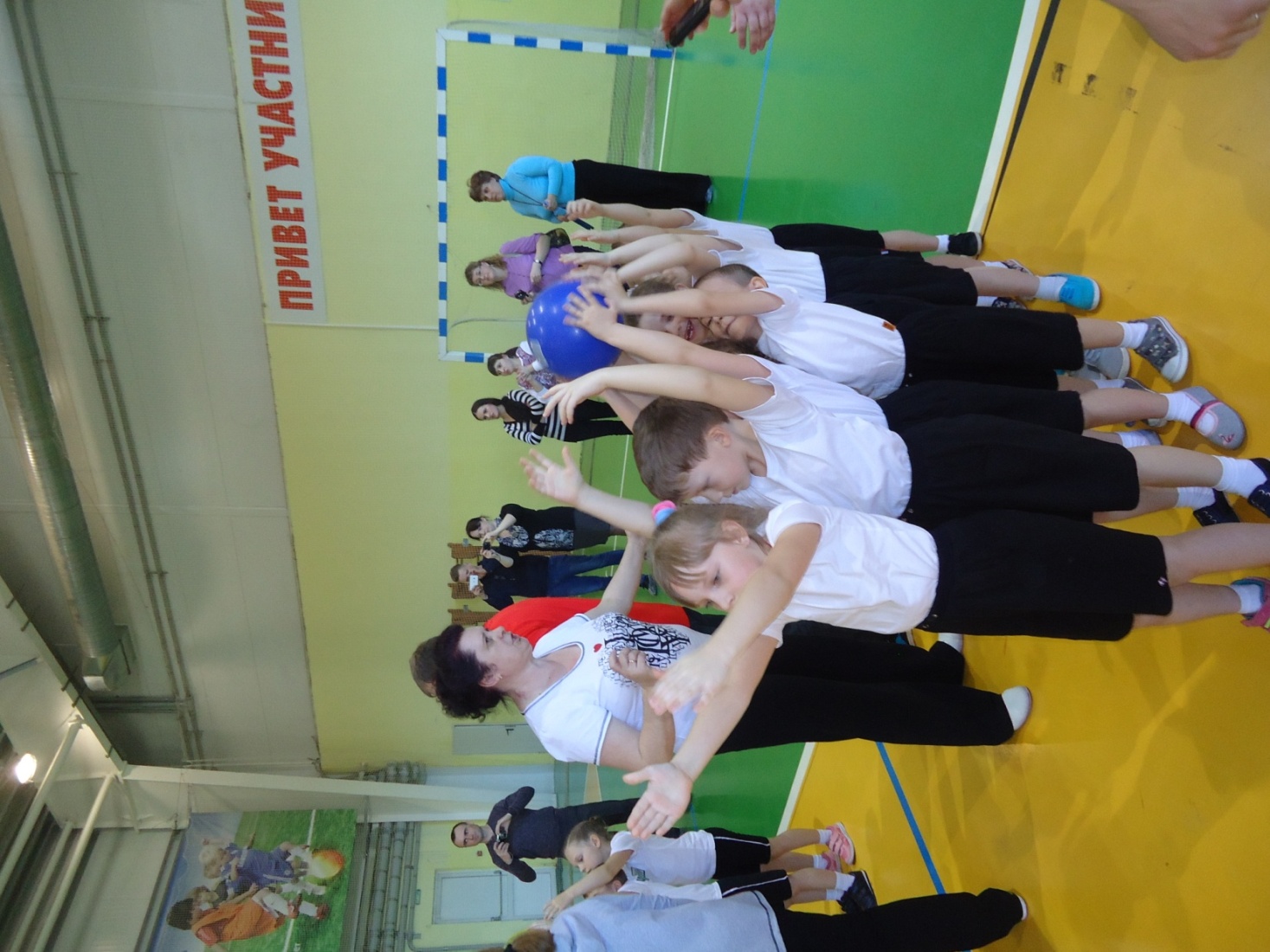 Задумайтесь все непременно,О том, что узнали сейчас….Инструктор пофизкультуре Открыла секретыдля вас!
Спасибо 
за
внимание!